Form Matters
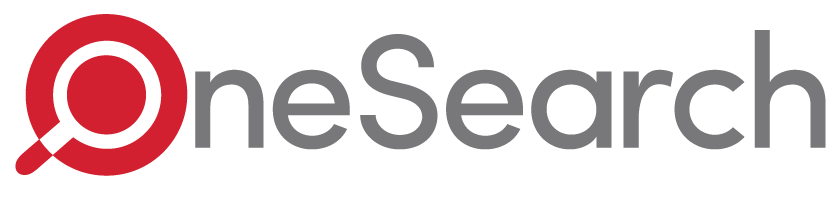 Looking at the Impact of Layout and Wording on Discoverability
Background –Who We Are
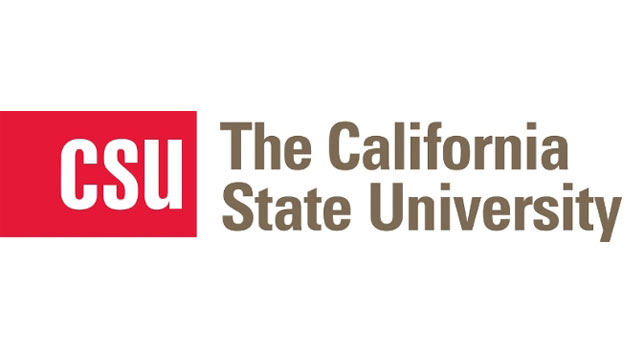 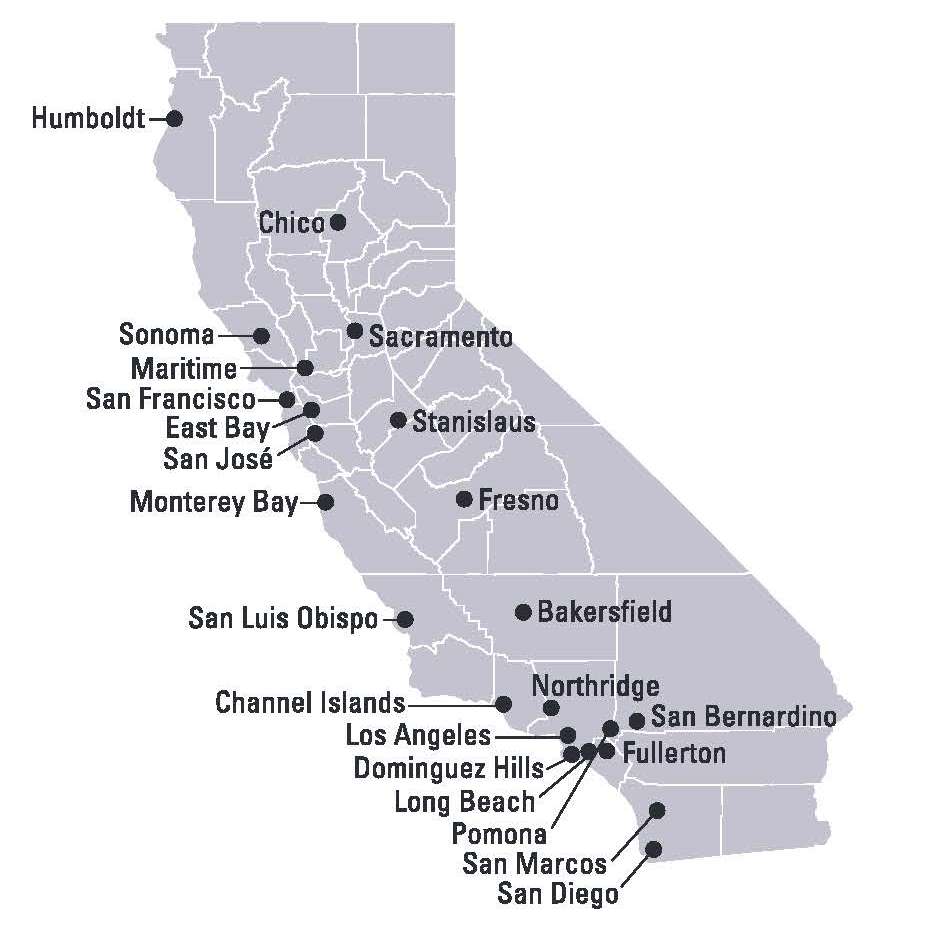 23 campuses
480.000 students
Largest 4 year university in the US
800,000 visitors per week
Over 17 million Volumes
Background
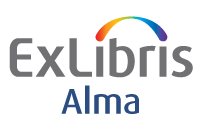 2015
CSU System Adopts Alma
CSU Chooses Primo
Working Groups Formed
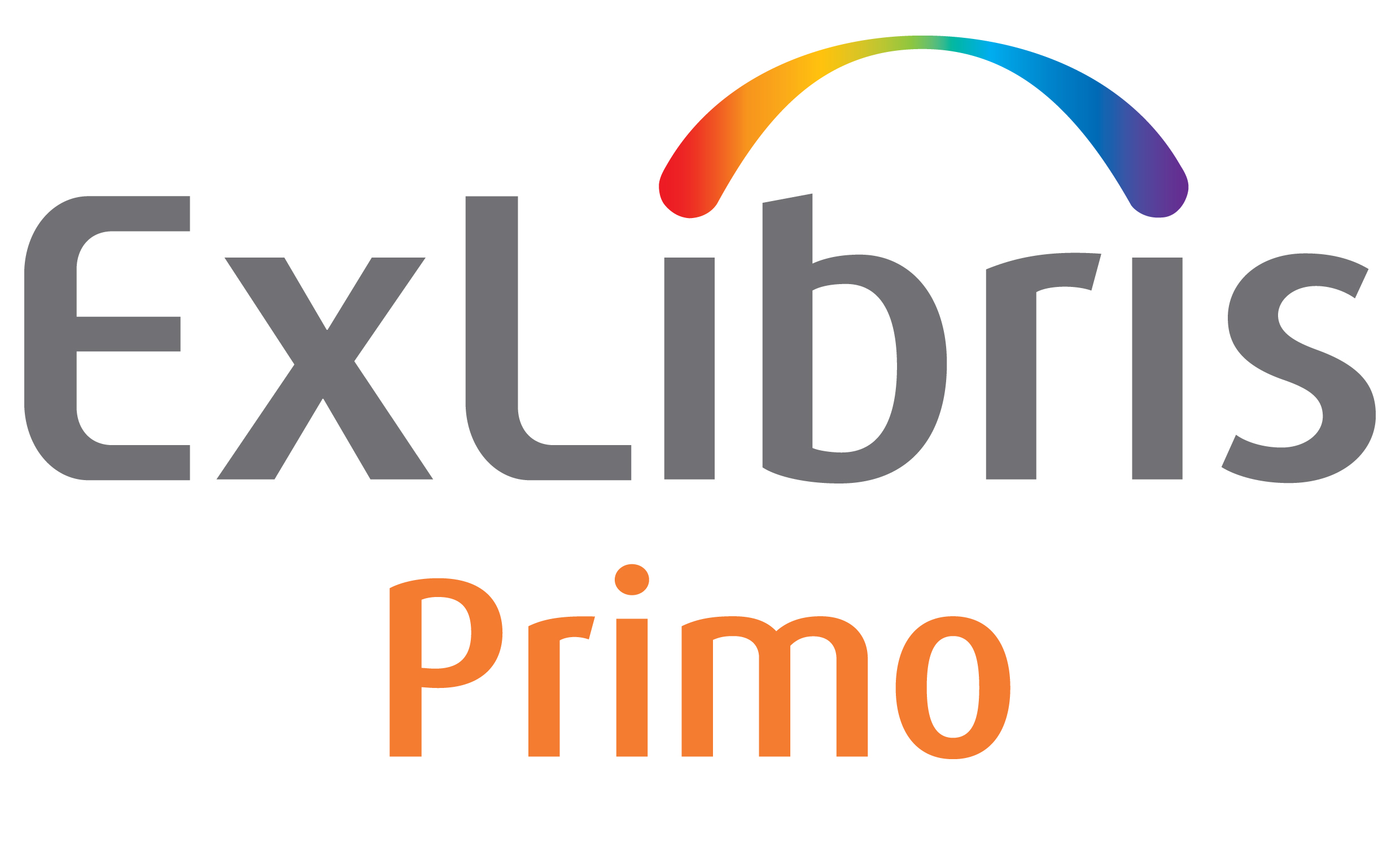 Discovery Working Group
Outreach Task Force
Results Boosting
FRBR
Third Party Integration
UX Best Practices
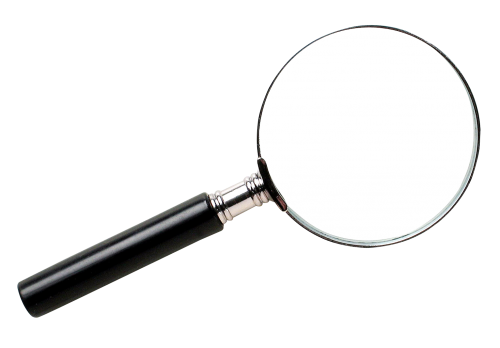 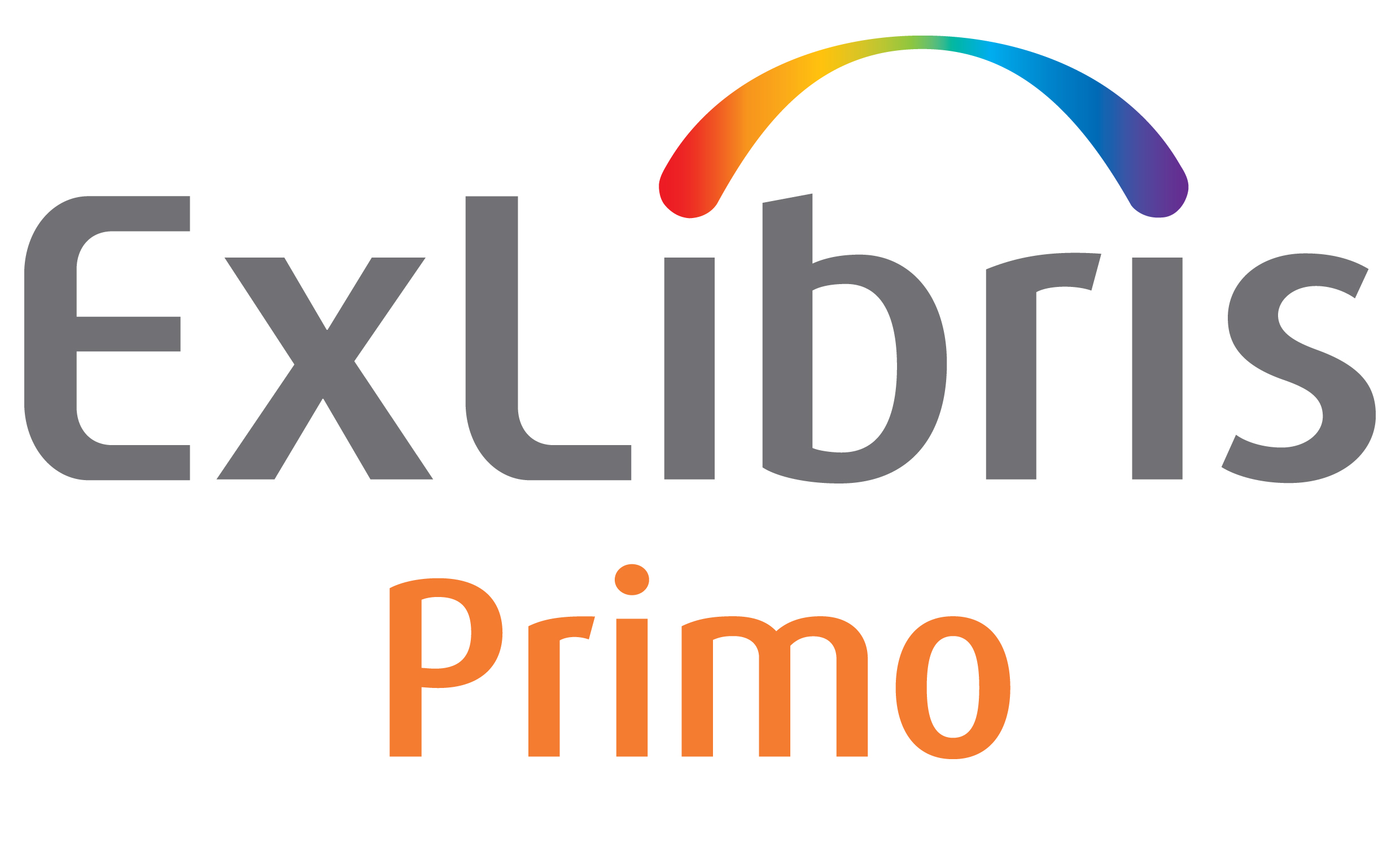 UX Best Practices Task Force
Focus on the New Primo UI
Focus on Navigation and Customization Options
Establish Best Practices
Develop a standard look and feel with consistent branding
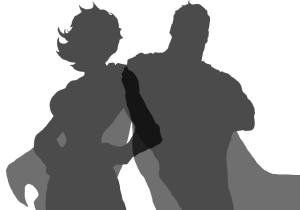 Usability Testing: Round 1
Four campuses participated –Los Angeles, Fullerton, Fresno, Northridge
Task based
5 standard tasks
Supplemental tasks
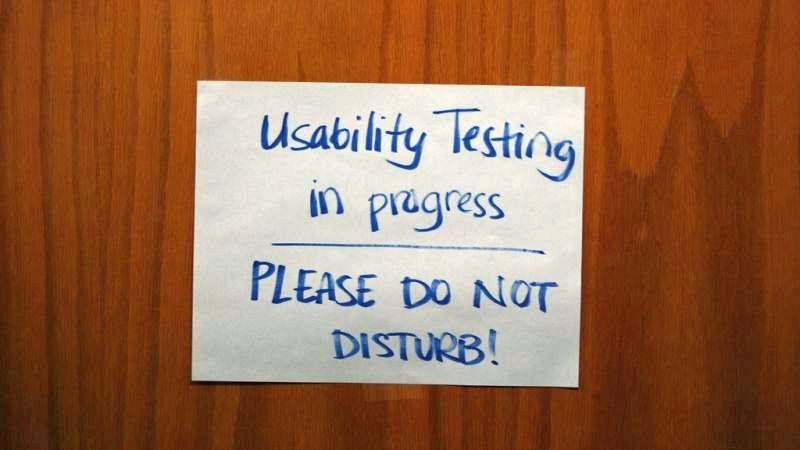 Who We Tested: Round 1
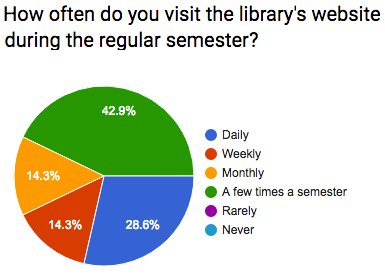 24 total participants
Variety of grade levels and experience
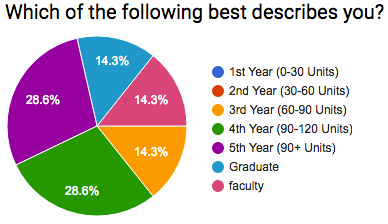 Recommendations
Make Icons more clearly defined
Make scopes more understandable
Limit facet options
Make sign in more visible
Show all CSU collections by default
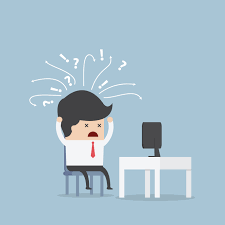 Enter Central Package
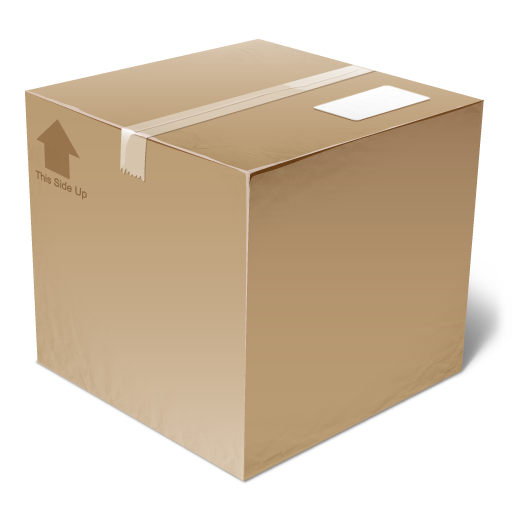 Responsive Logo
Sidebar/Facet changes
Width
Padding
Change the Sign In Area
Move browse pager to the right
Google Analytics
CP Mods: Sign-In Area
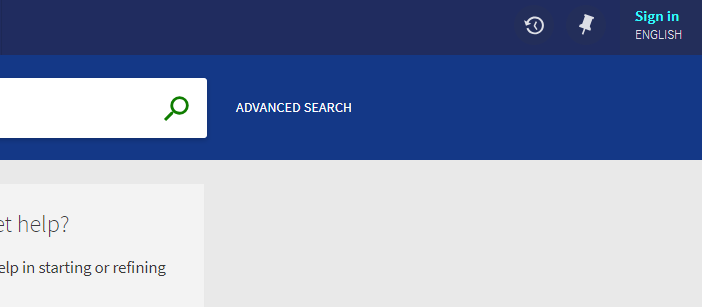 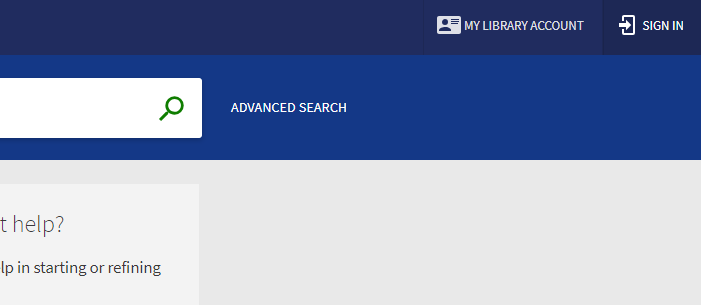 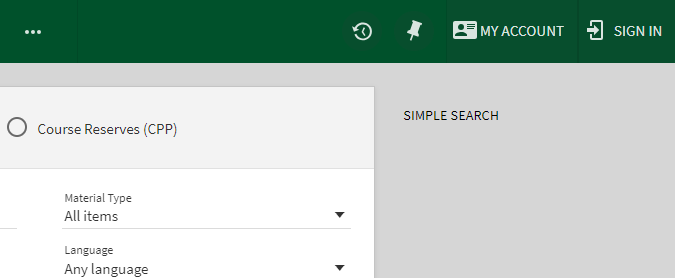 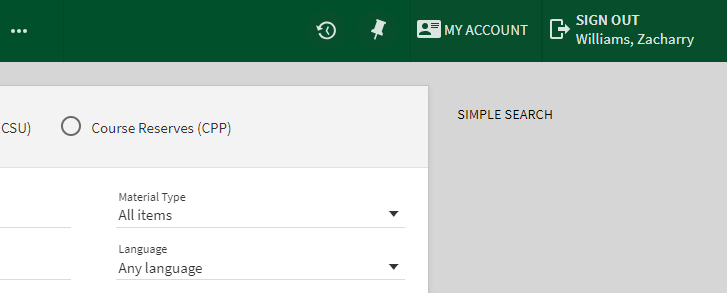 CP Mods: Page Indicator
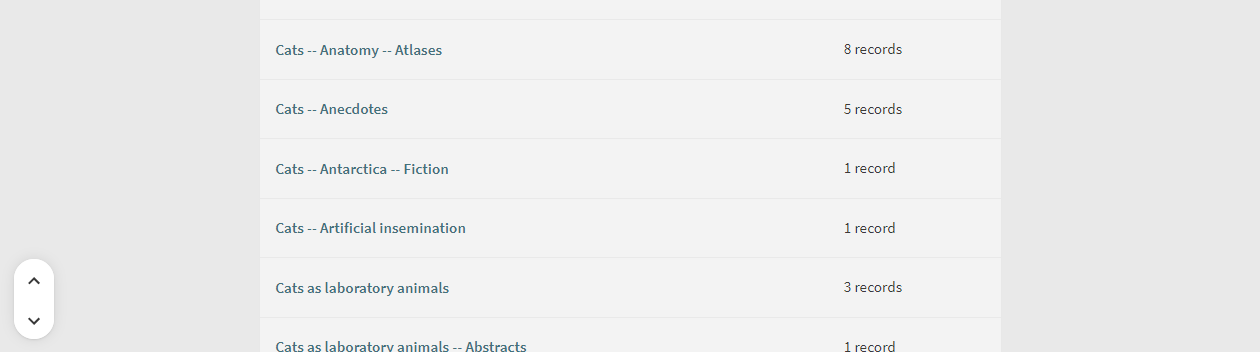 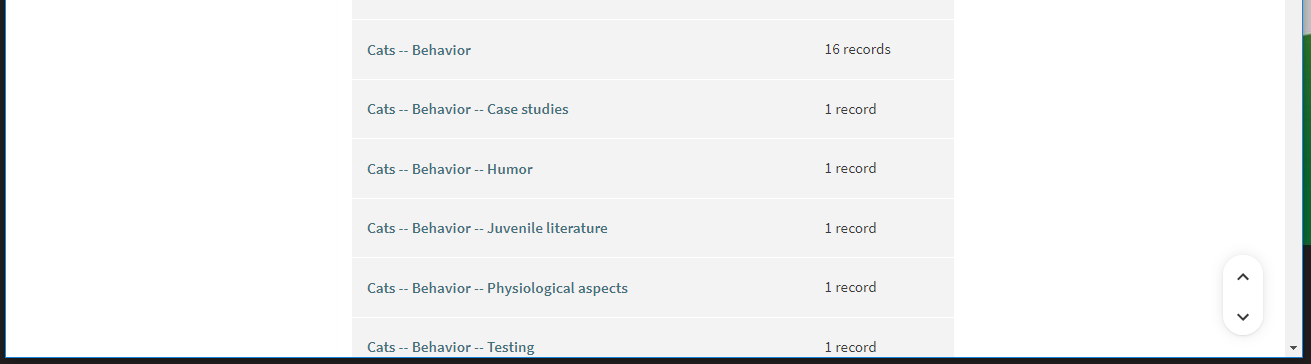 CP Mods: Google Analytics
User Testing: Round 2
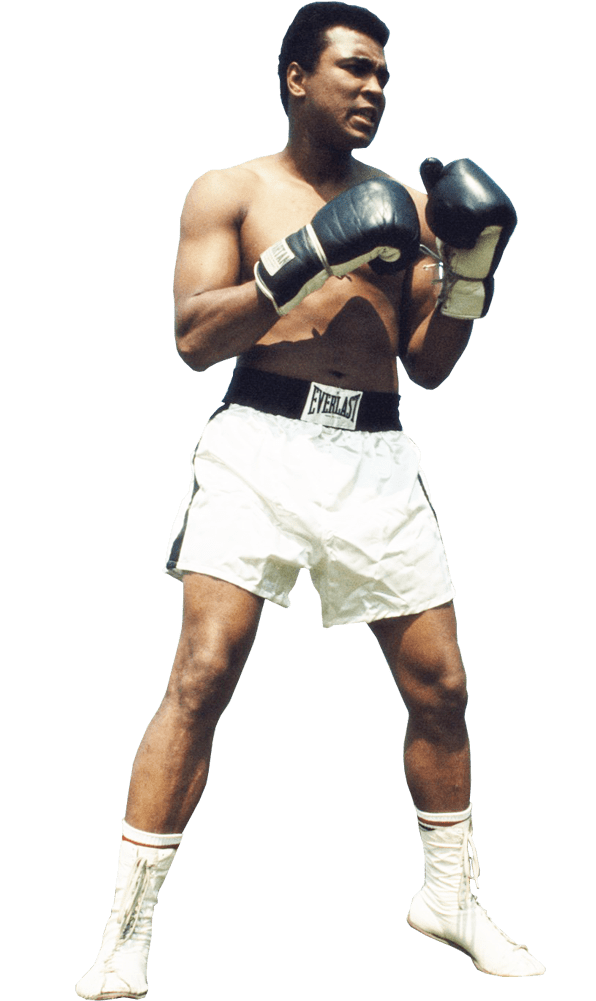 Done after recommendations were applied
This round at Fullerton only
Same tasks assigned
Changes worked!
Round 2: Find a Book
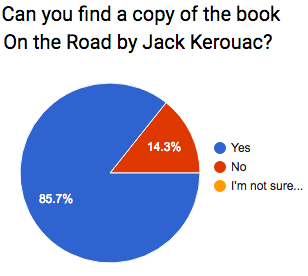 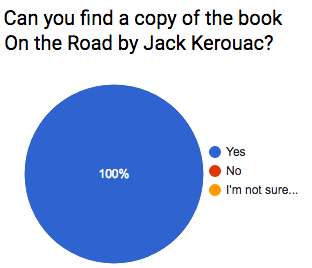 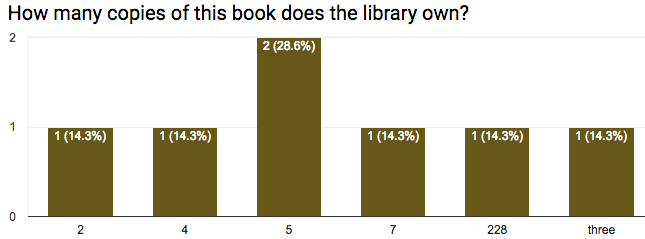 Round 2: Find a Film
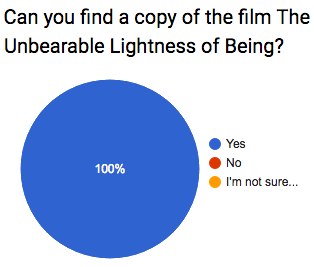 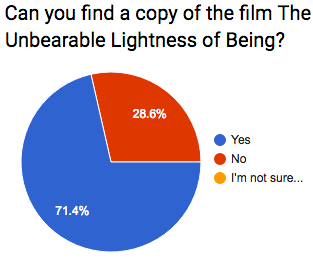 Round 2: Find Network Zone Item
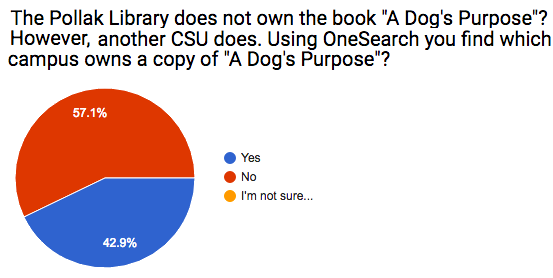 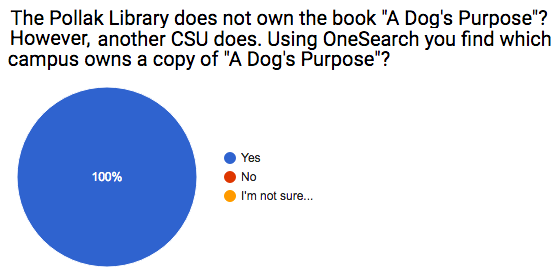 Round 2: Find Network Zone Item
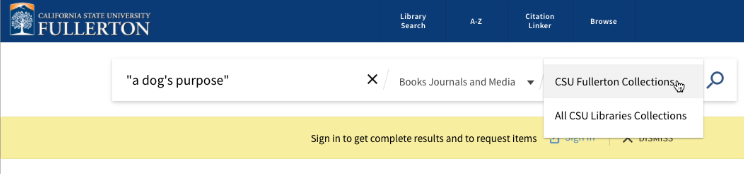 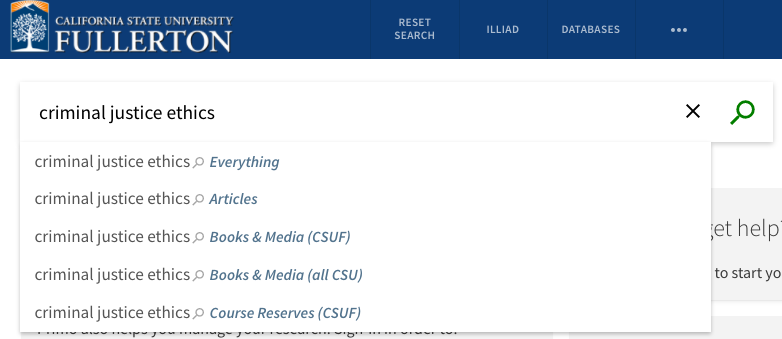 Results: Other Tasks
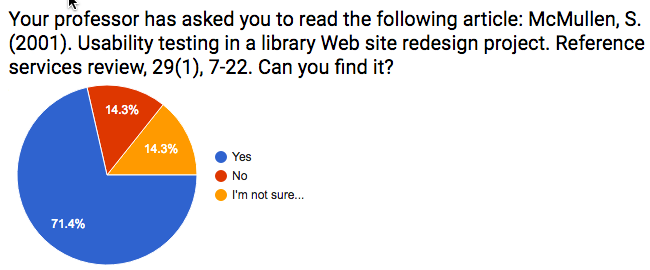 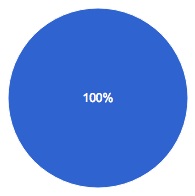 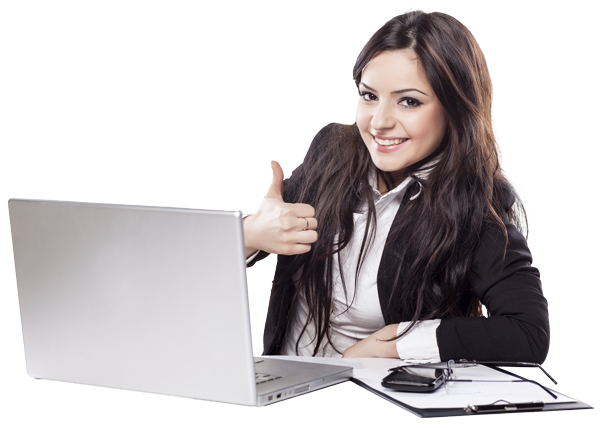 Did Everyone Go Along?
No
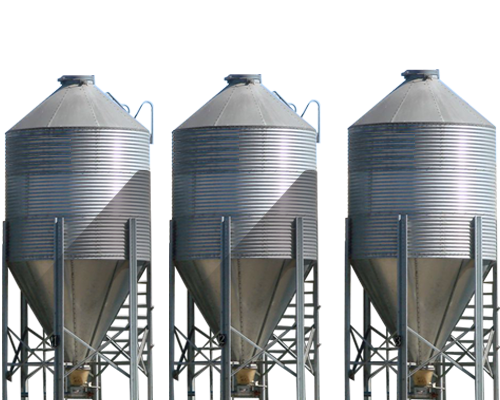 Environmental Scan
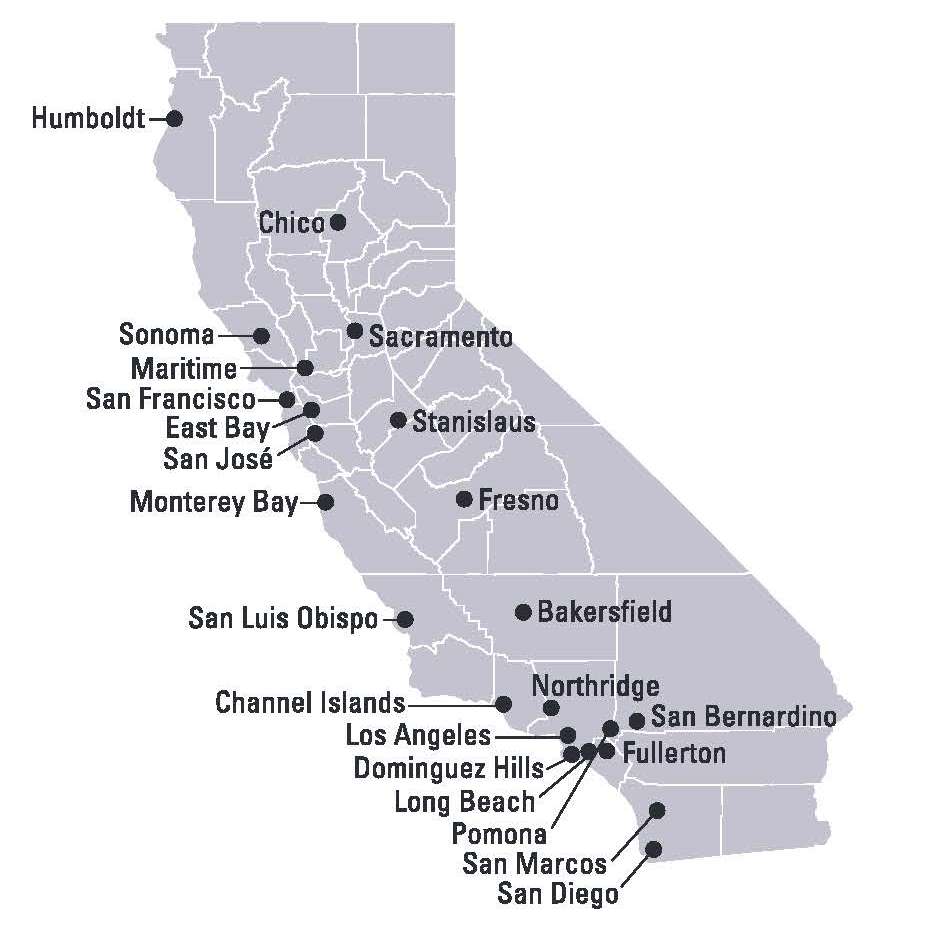 Who Participated?
Everyone
Differences
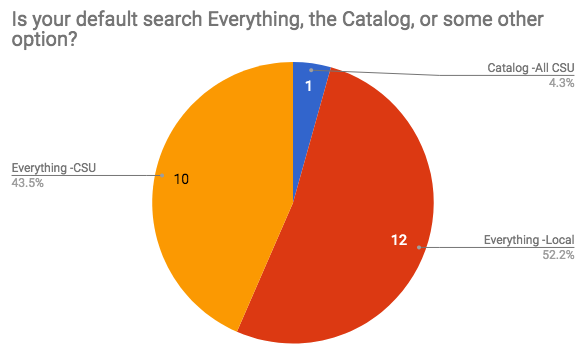 Differences
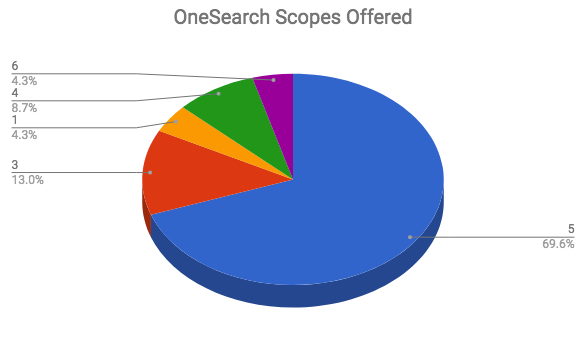 Differences: OneSearch Scopes
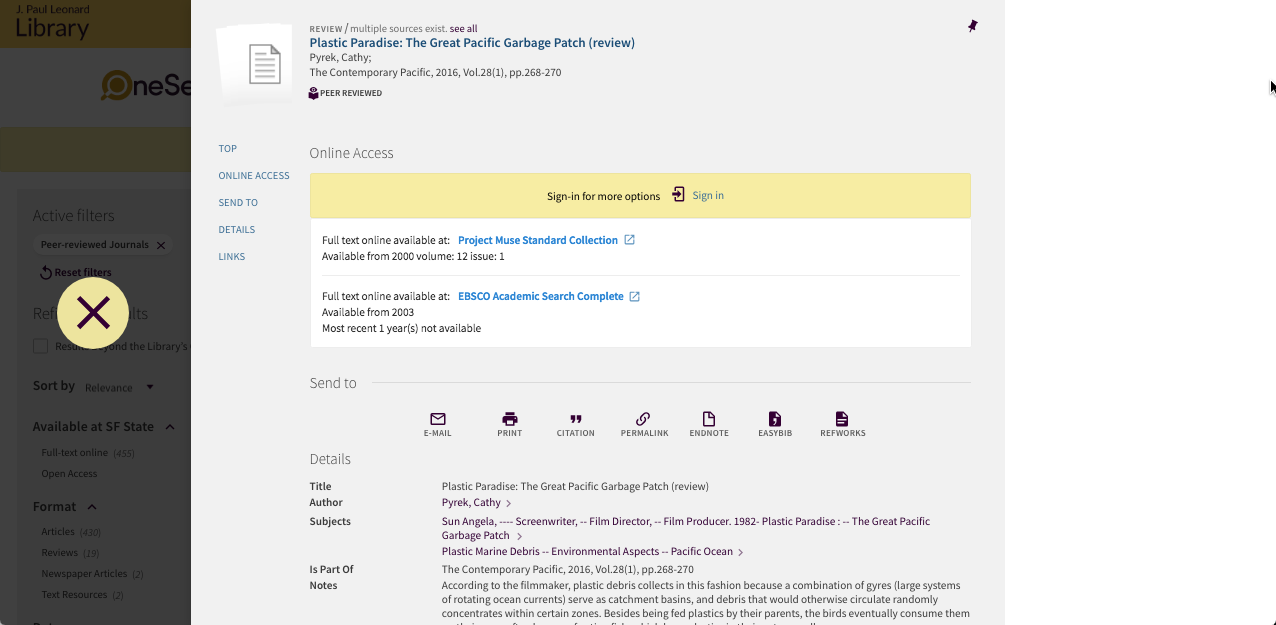 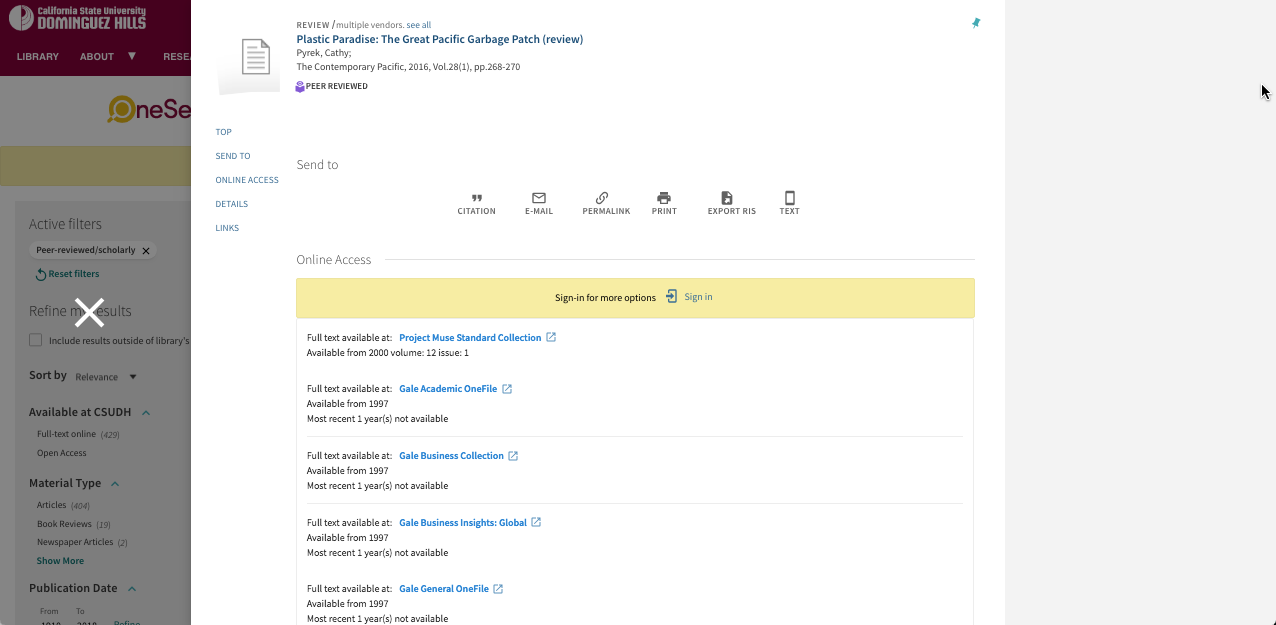 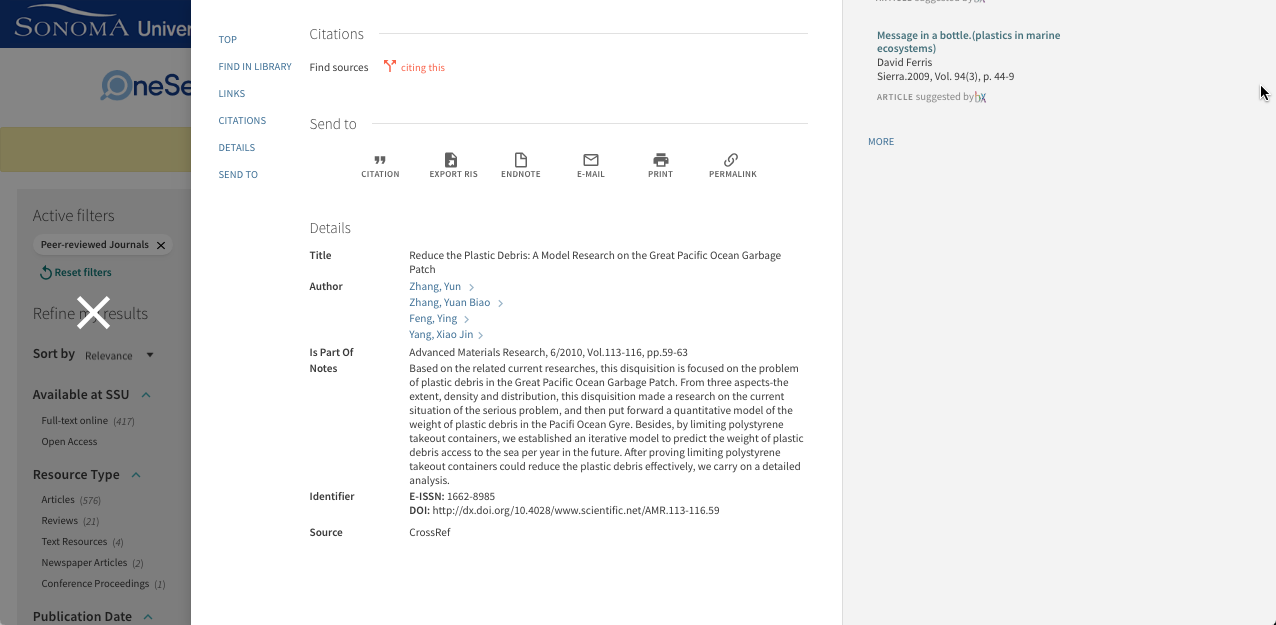 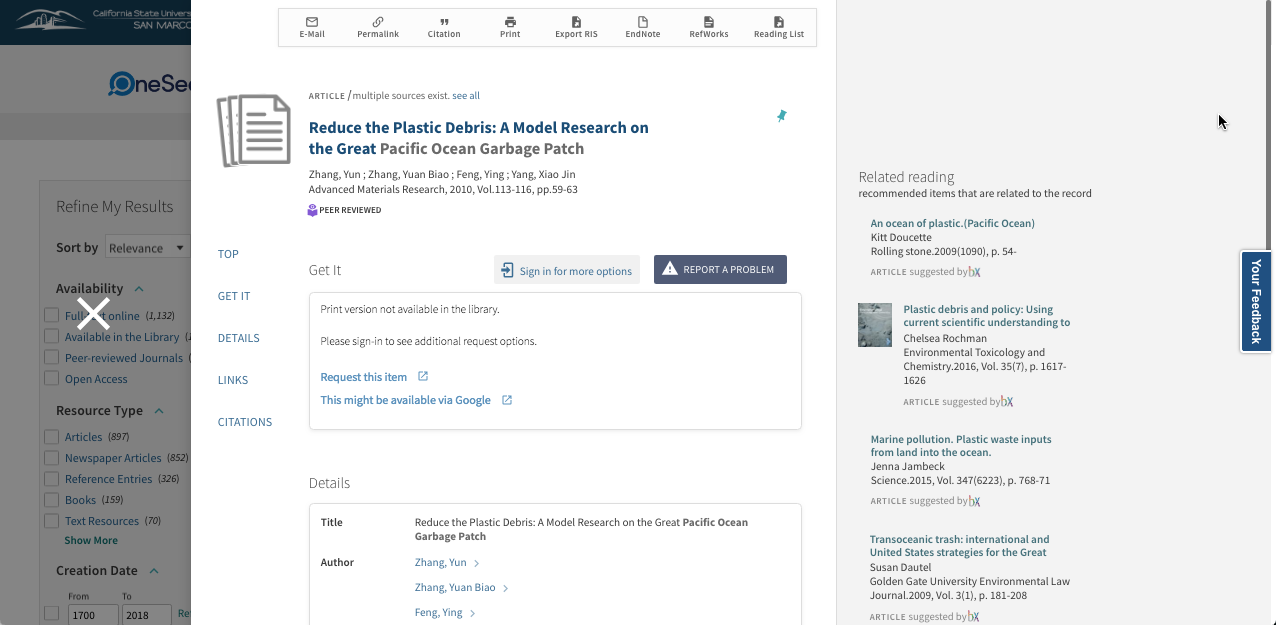 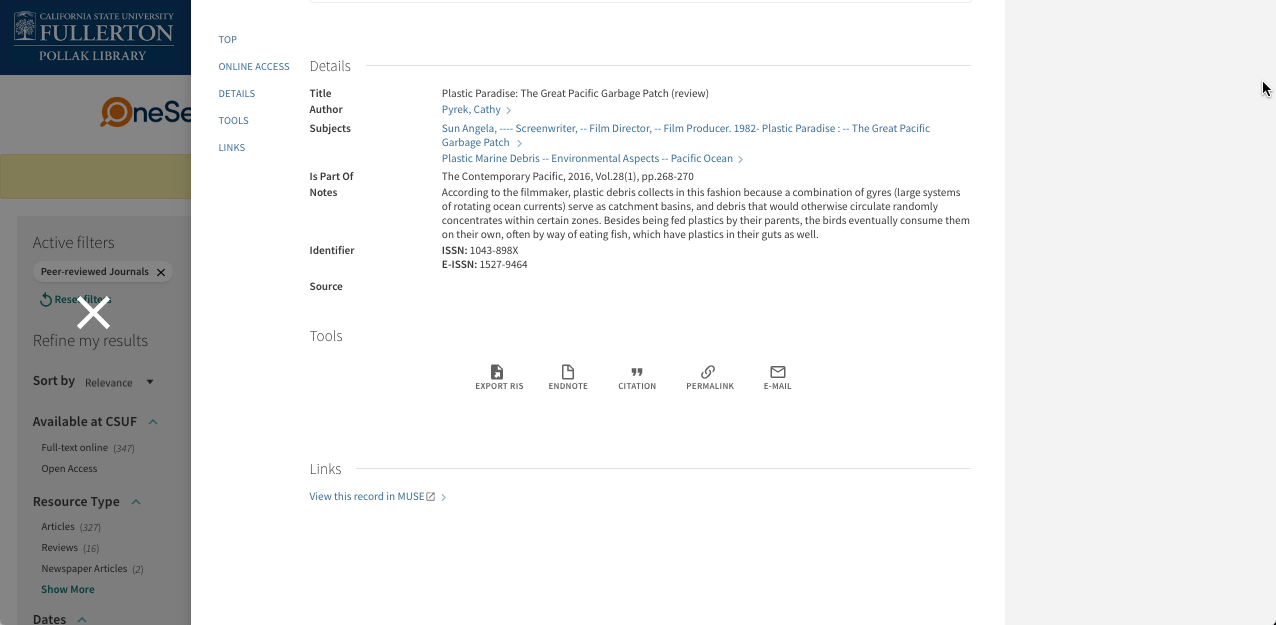 Differences
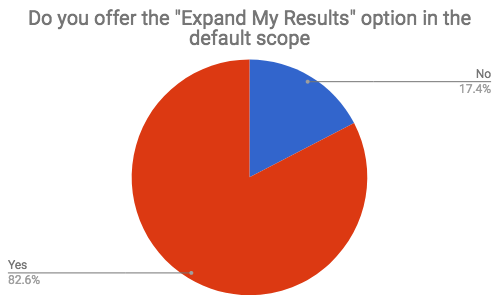 Differences: Expand My Results
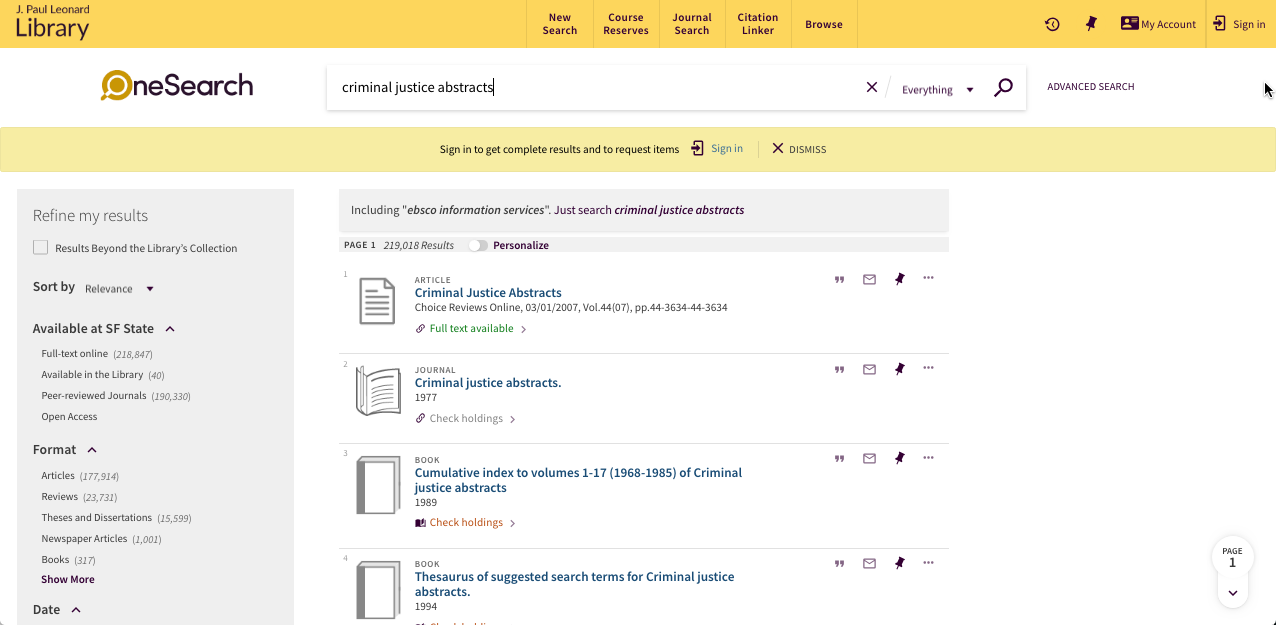 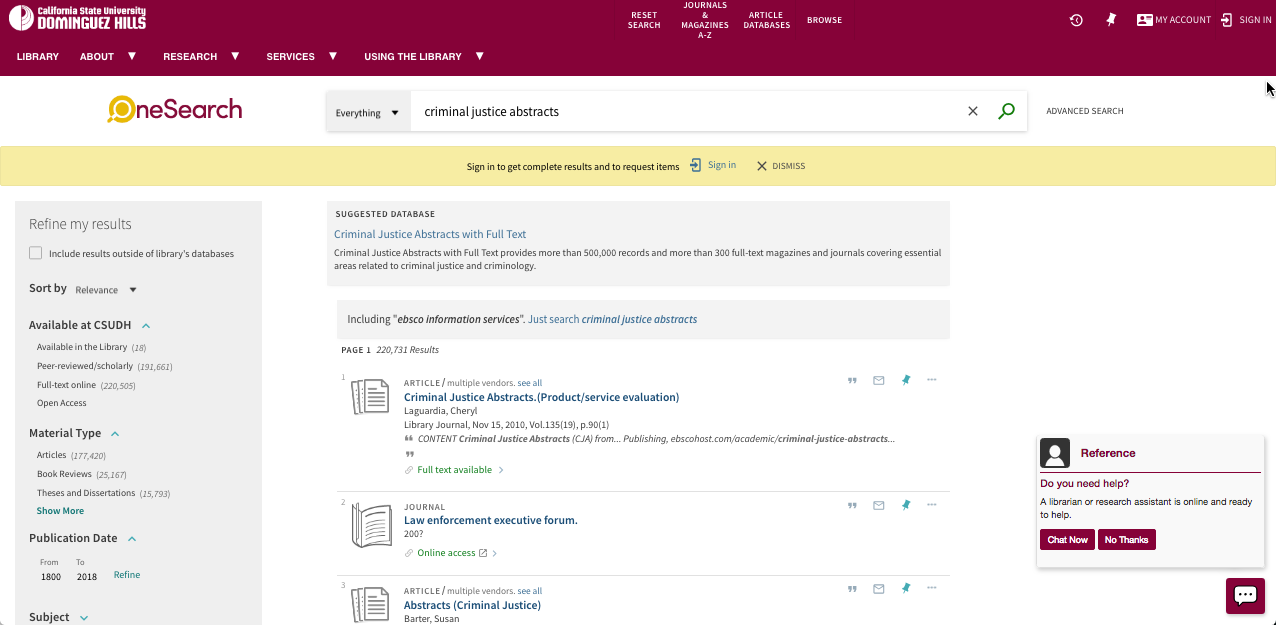 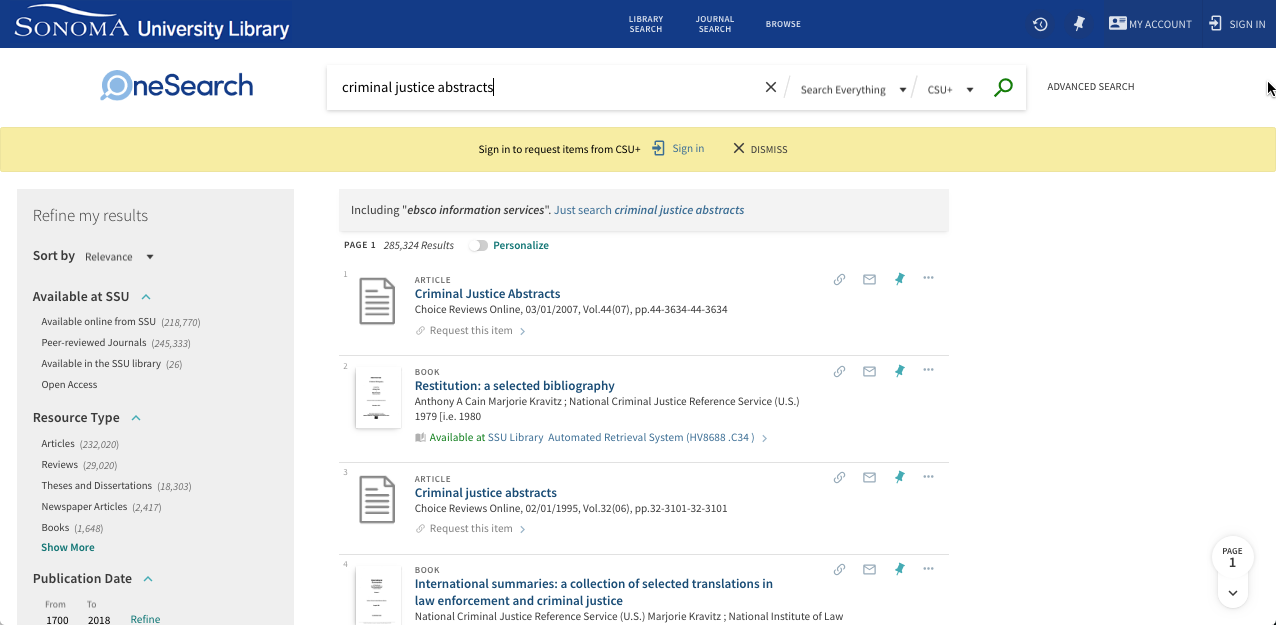 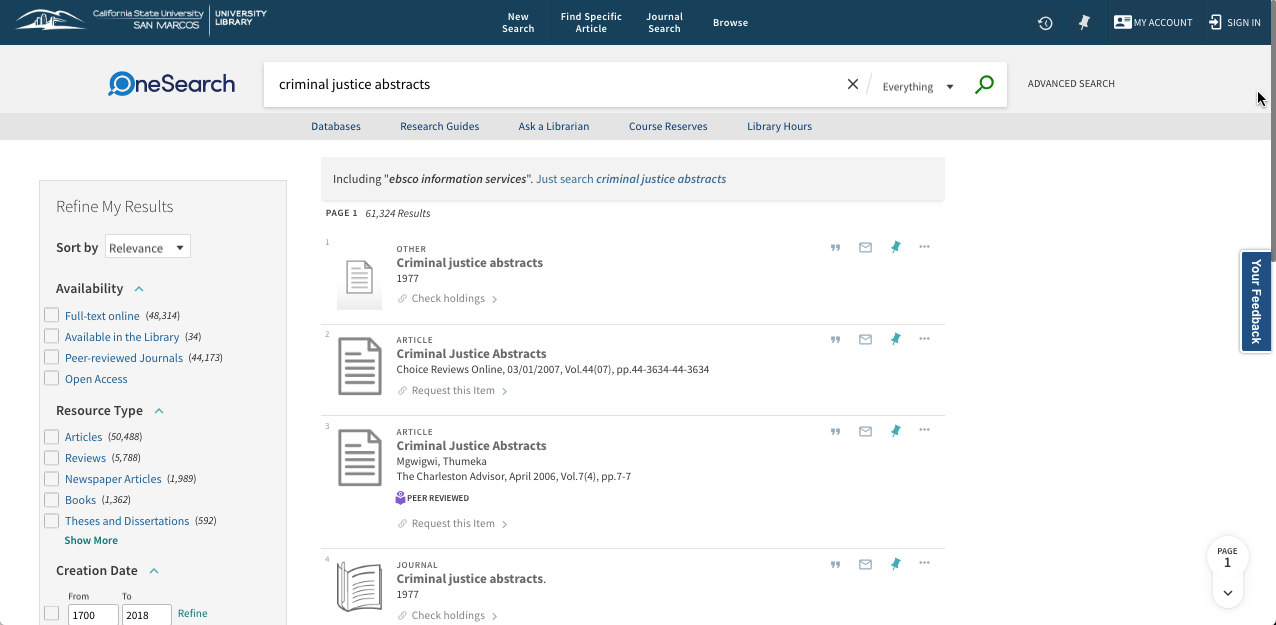 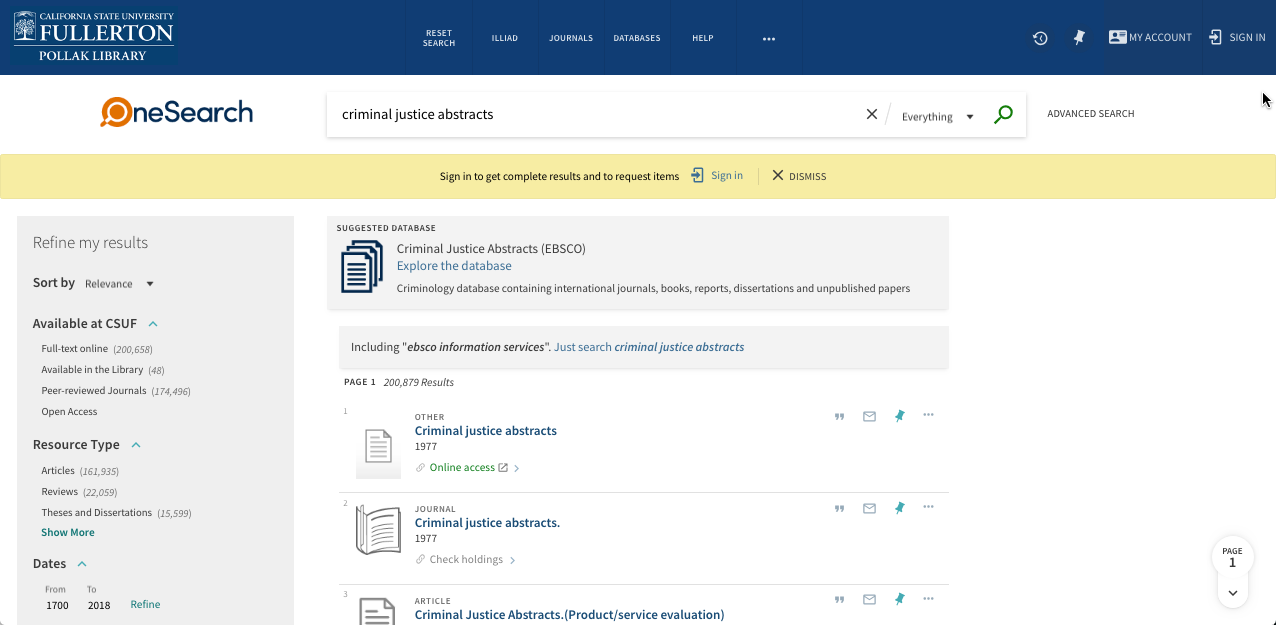 User Testing: Round 3
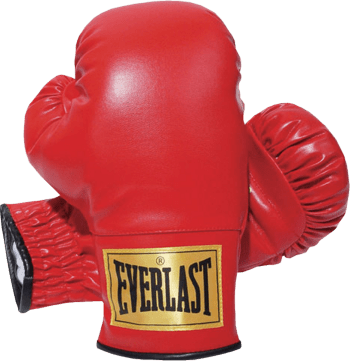 Who Participated
San Francisco
Dominguez Hills
Sonoma
San Marcos
Fullerton
How do users get to OneSearch?
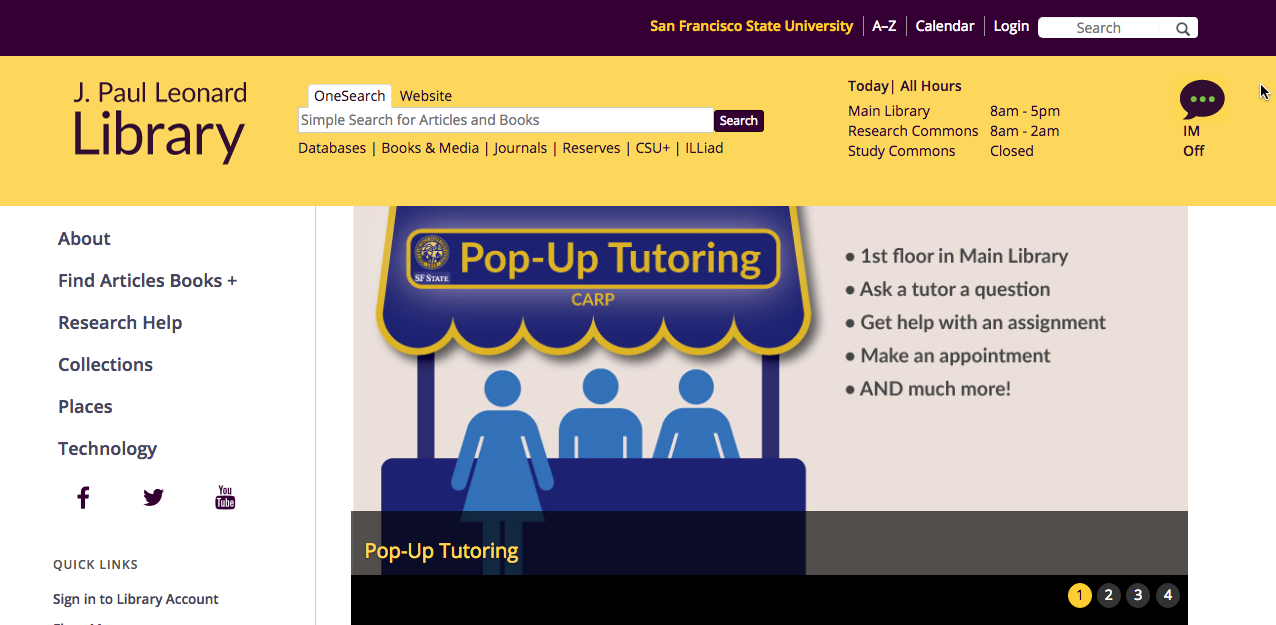 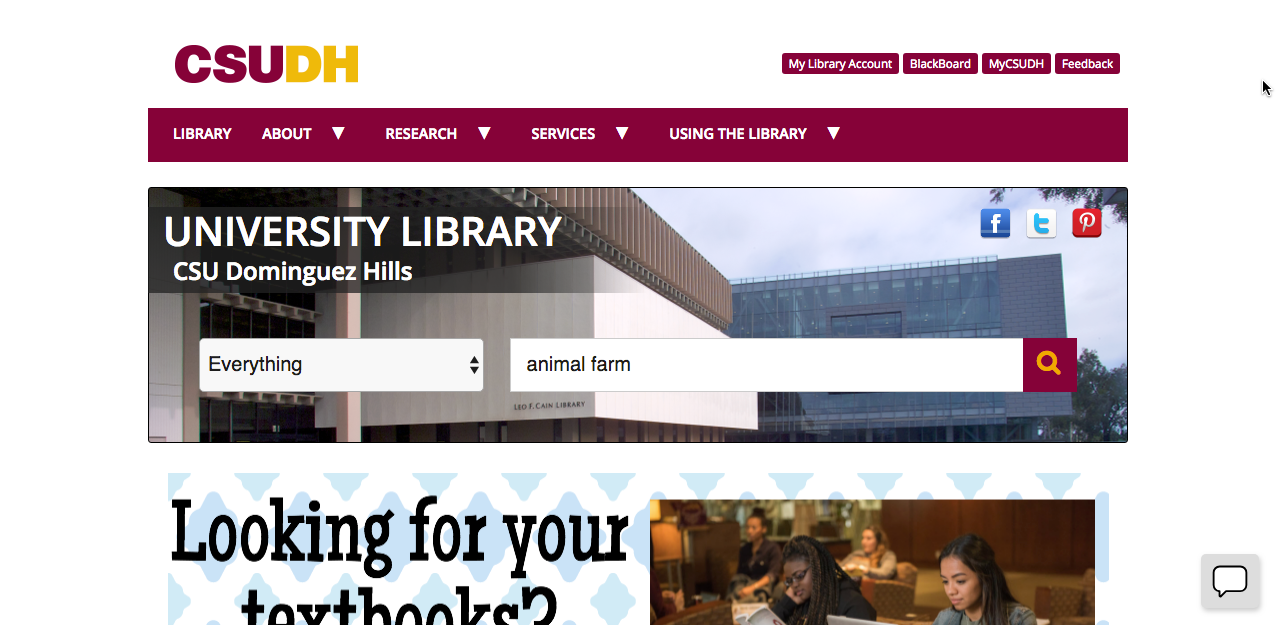 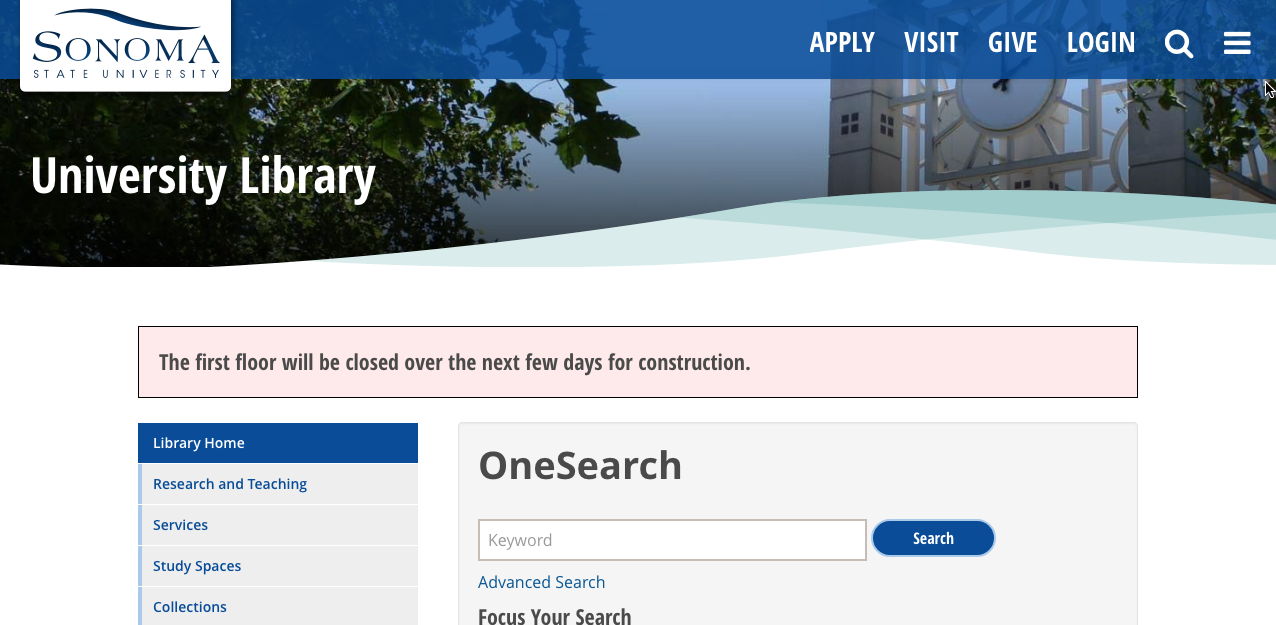 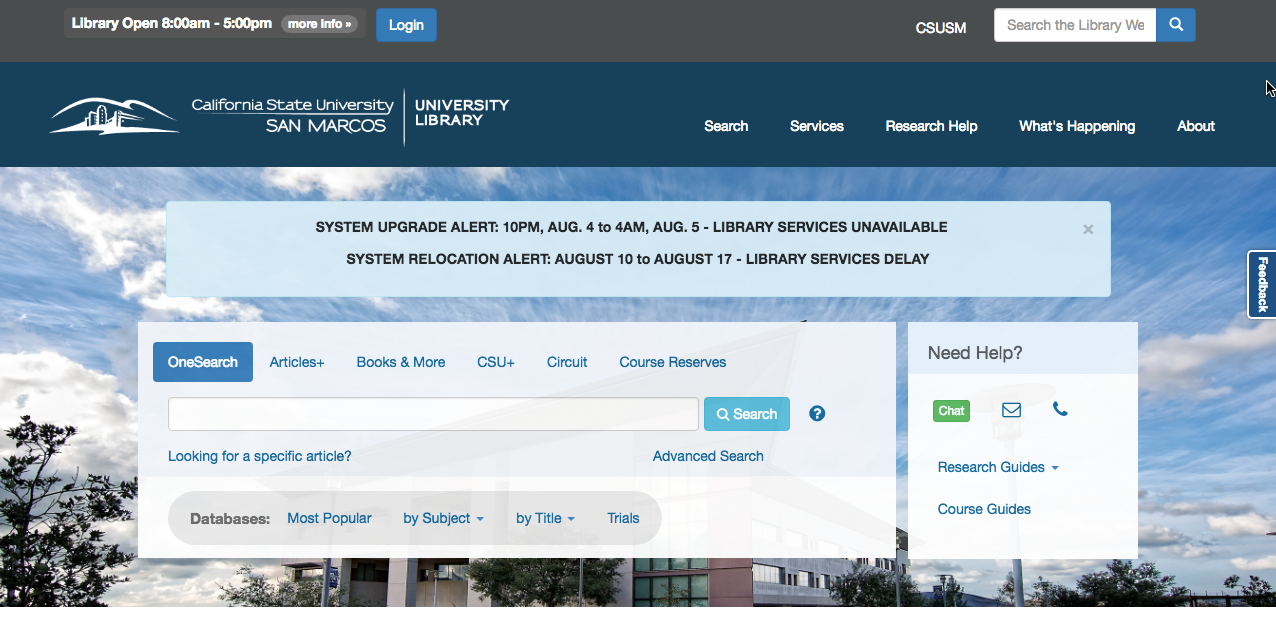 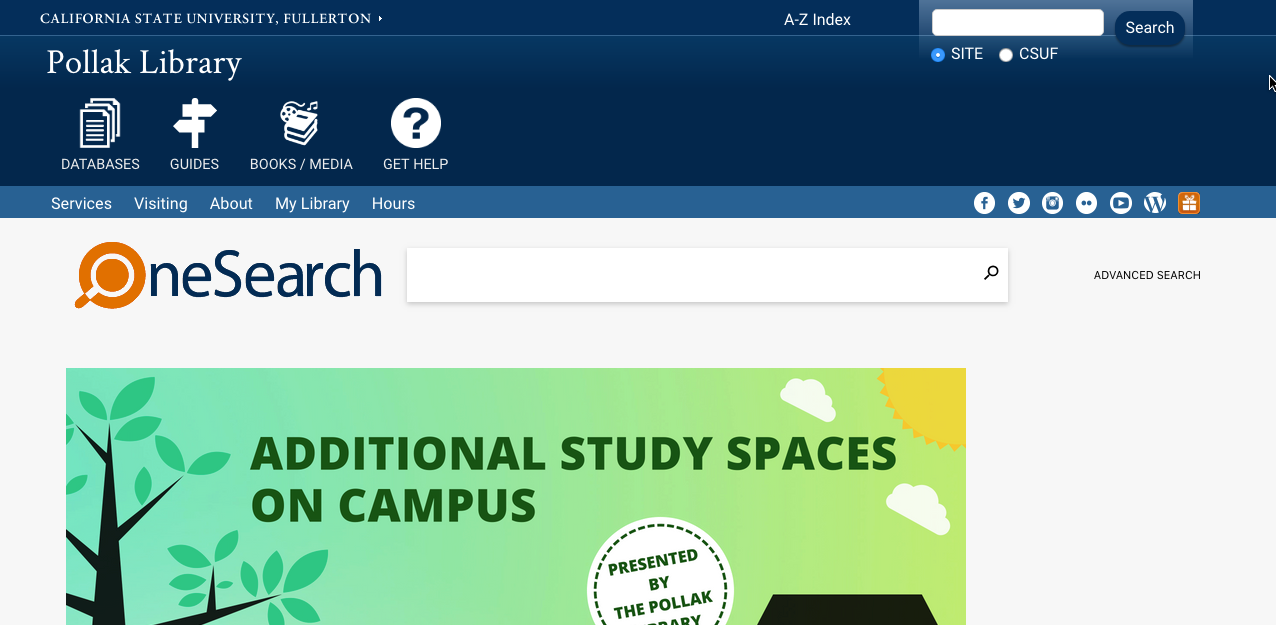 Can you find a copy of the book Animal Farm?
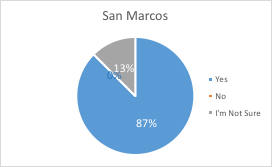 What did users see?
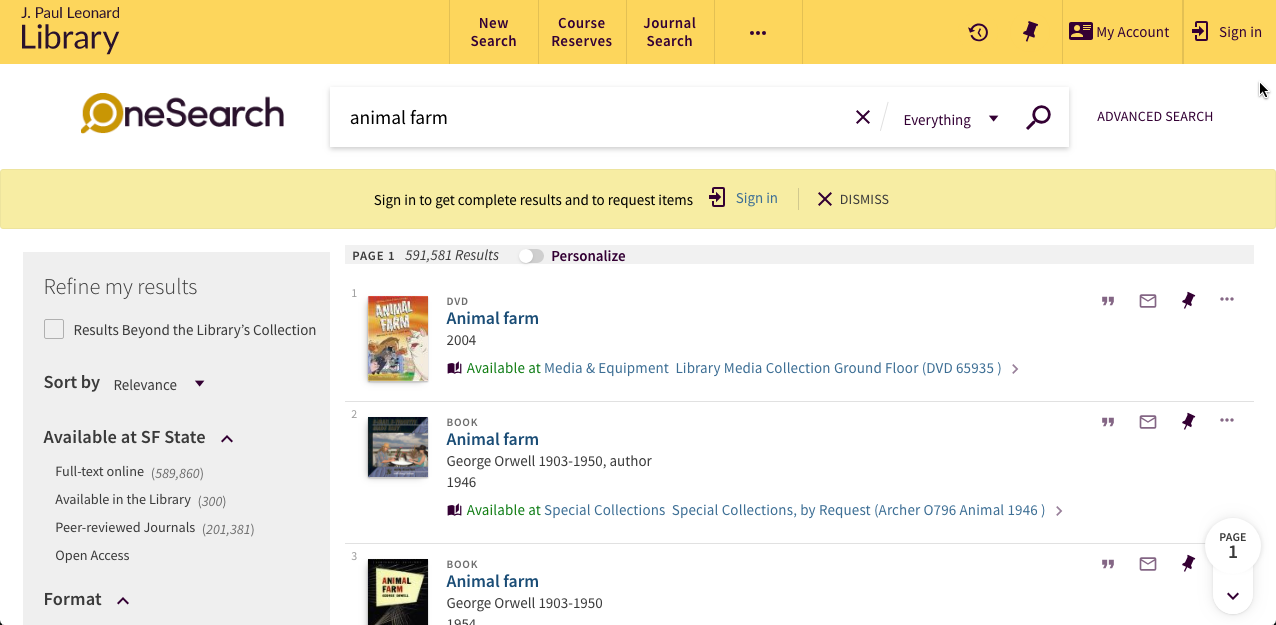 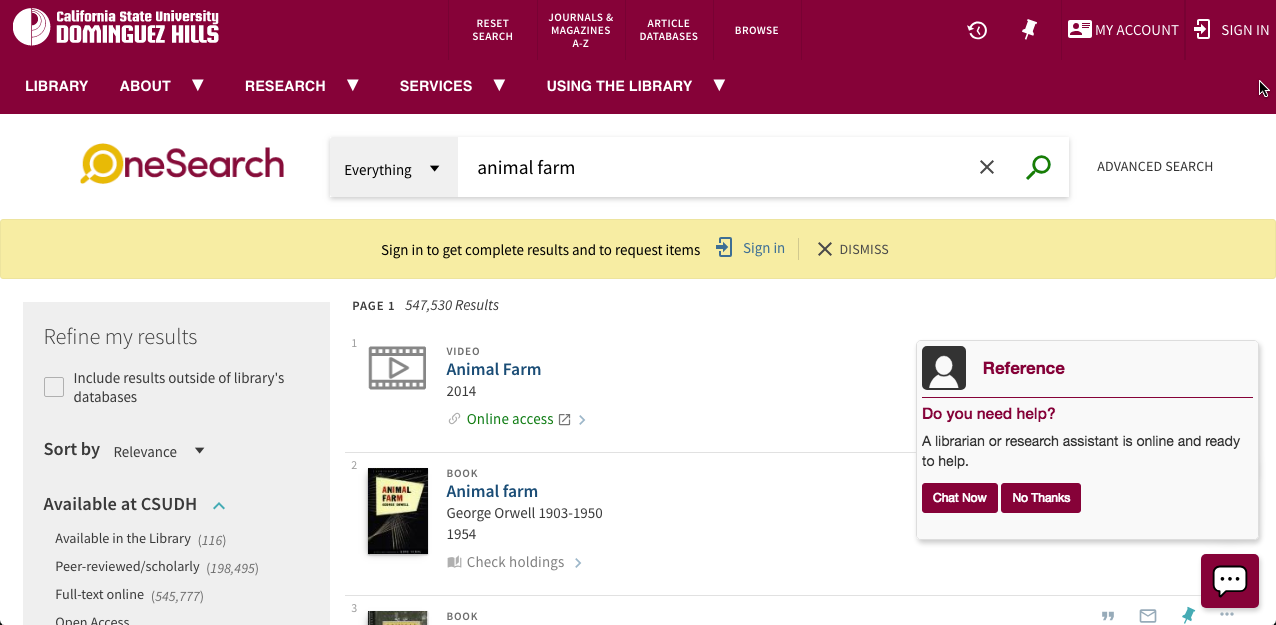 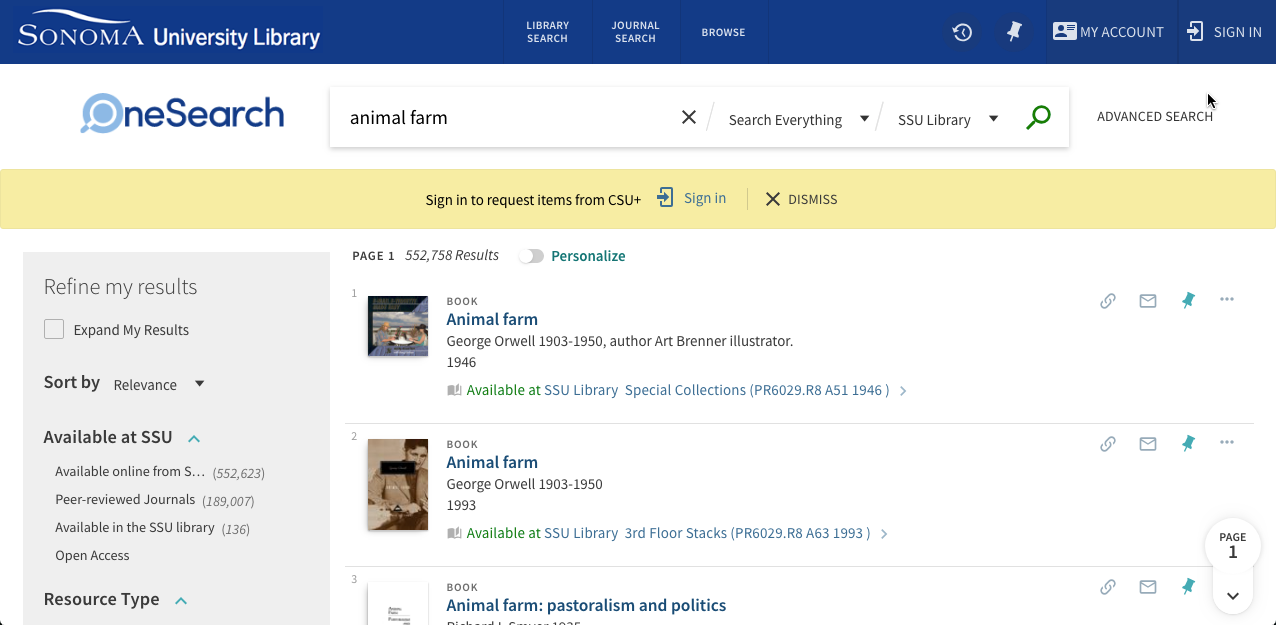 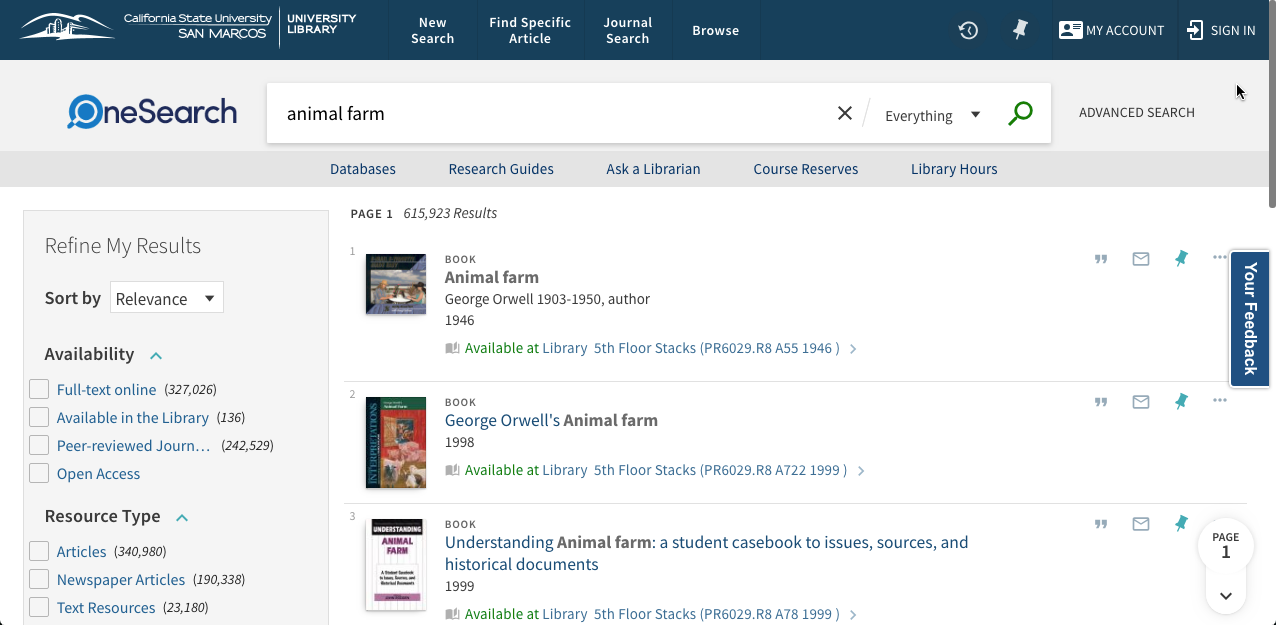 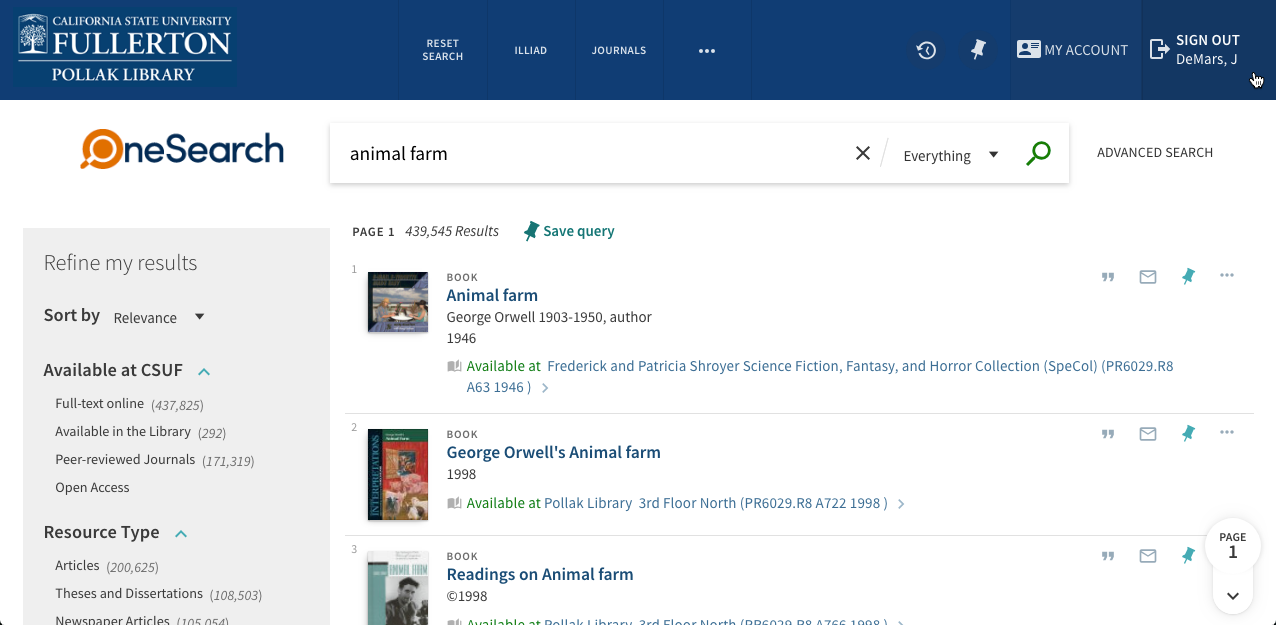 The library does not own the book “The Hat Party,” however another CSU does. Can you find which campus owns a copy of “The Hat Party”?
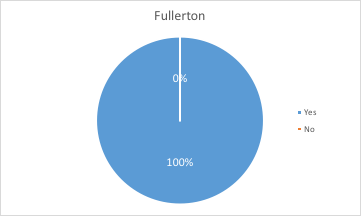 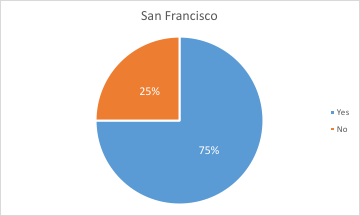 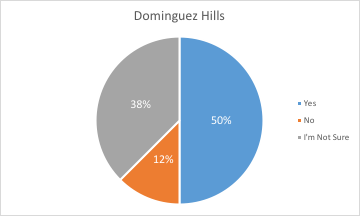 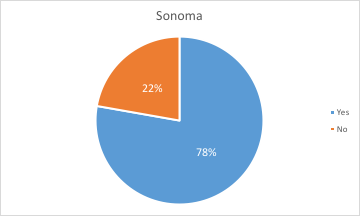 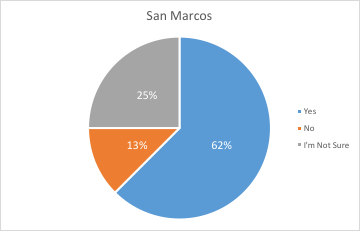 What did users see?
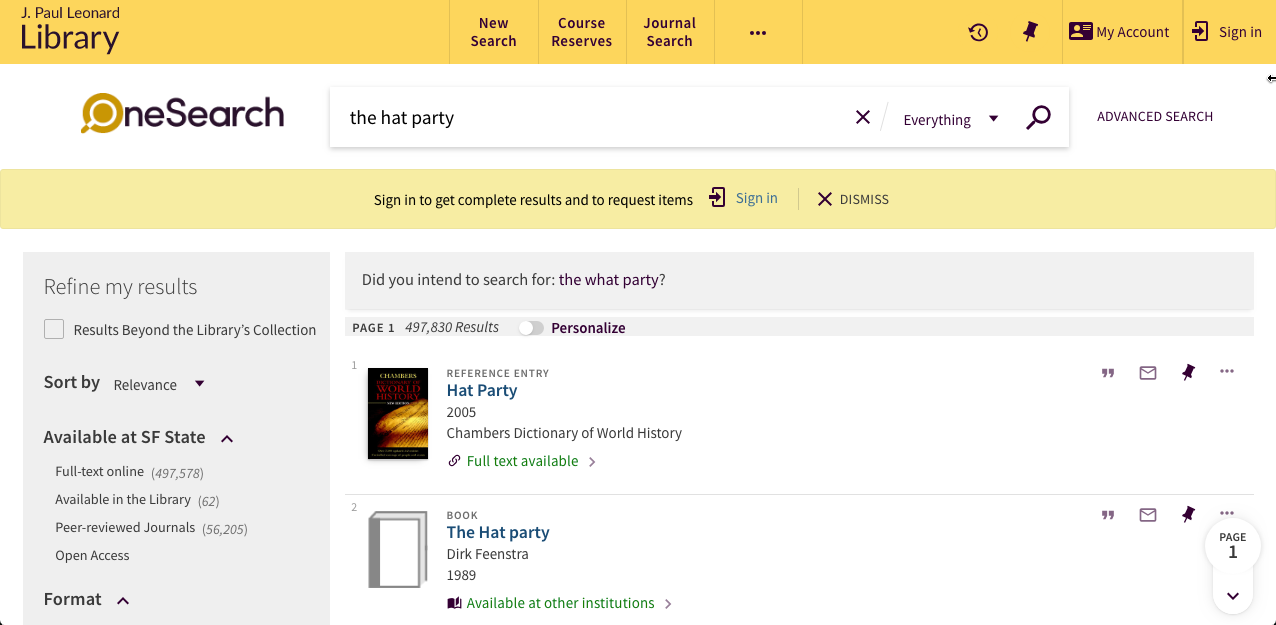 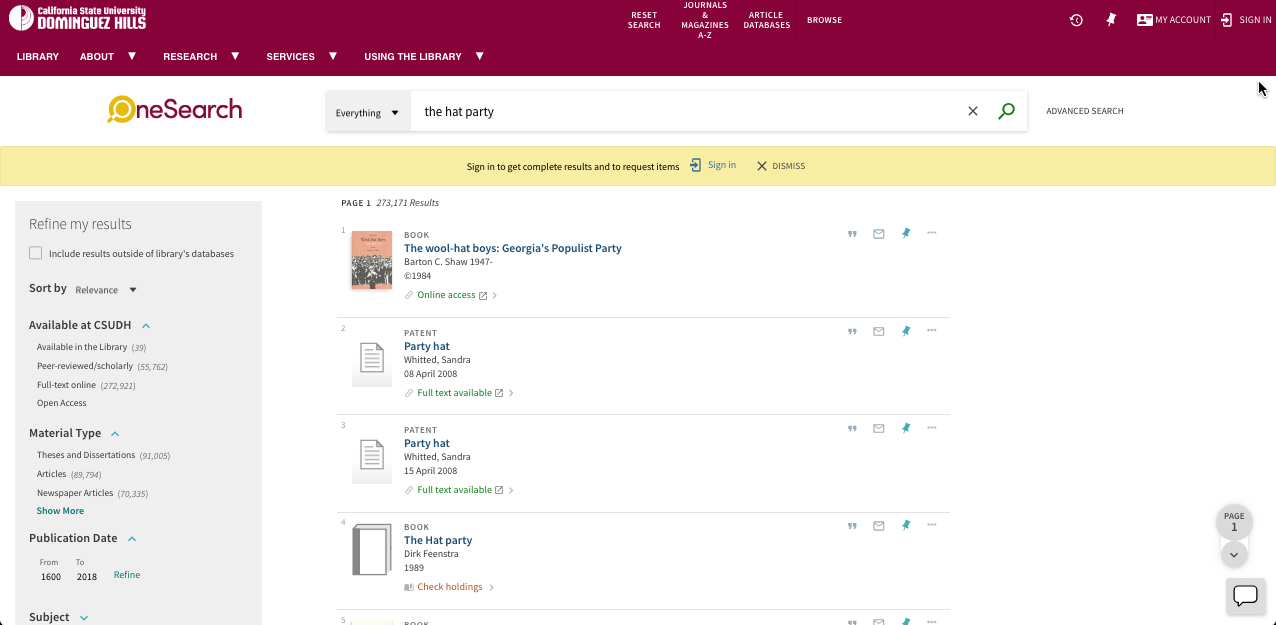 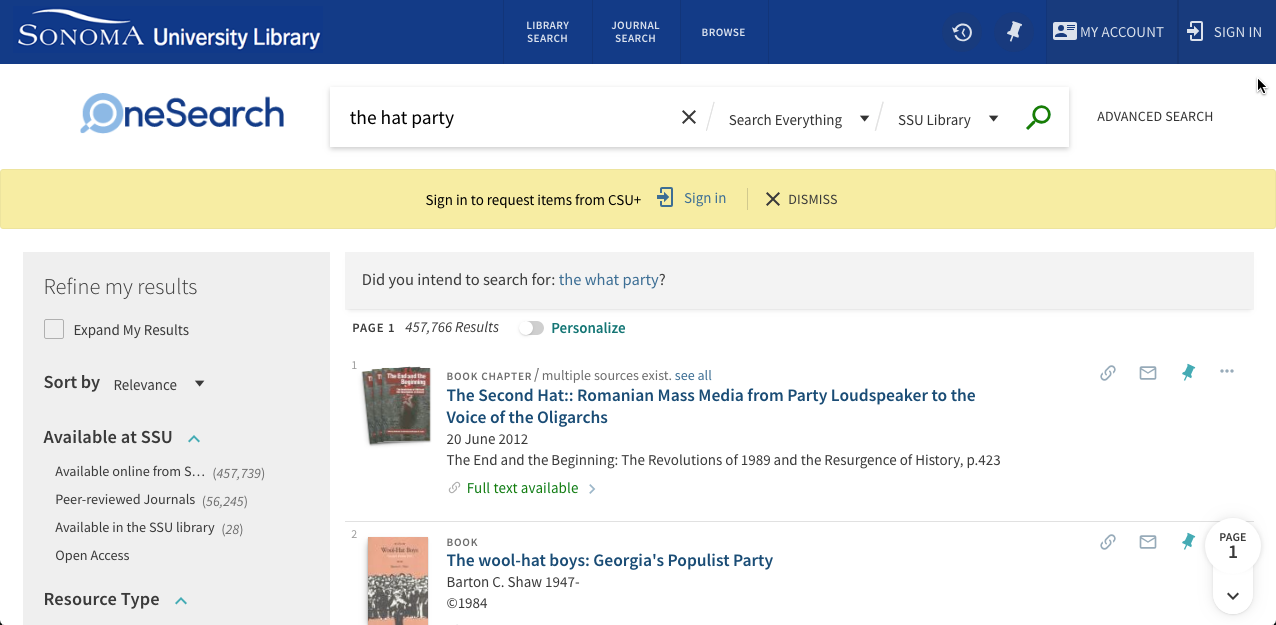 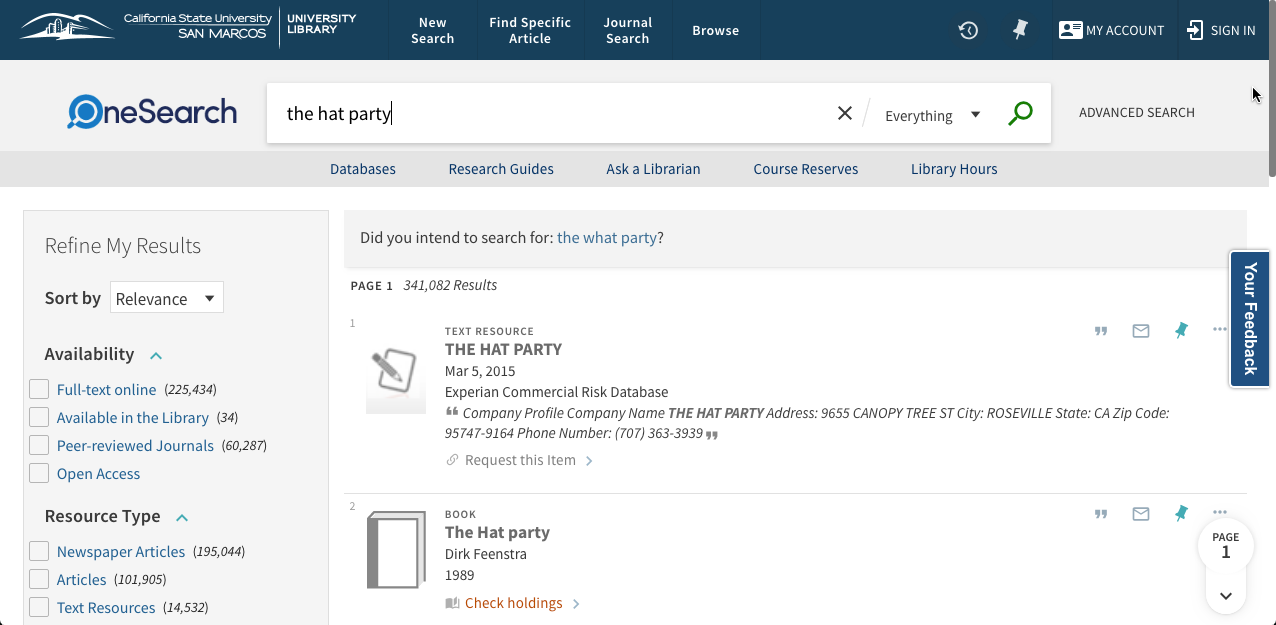 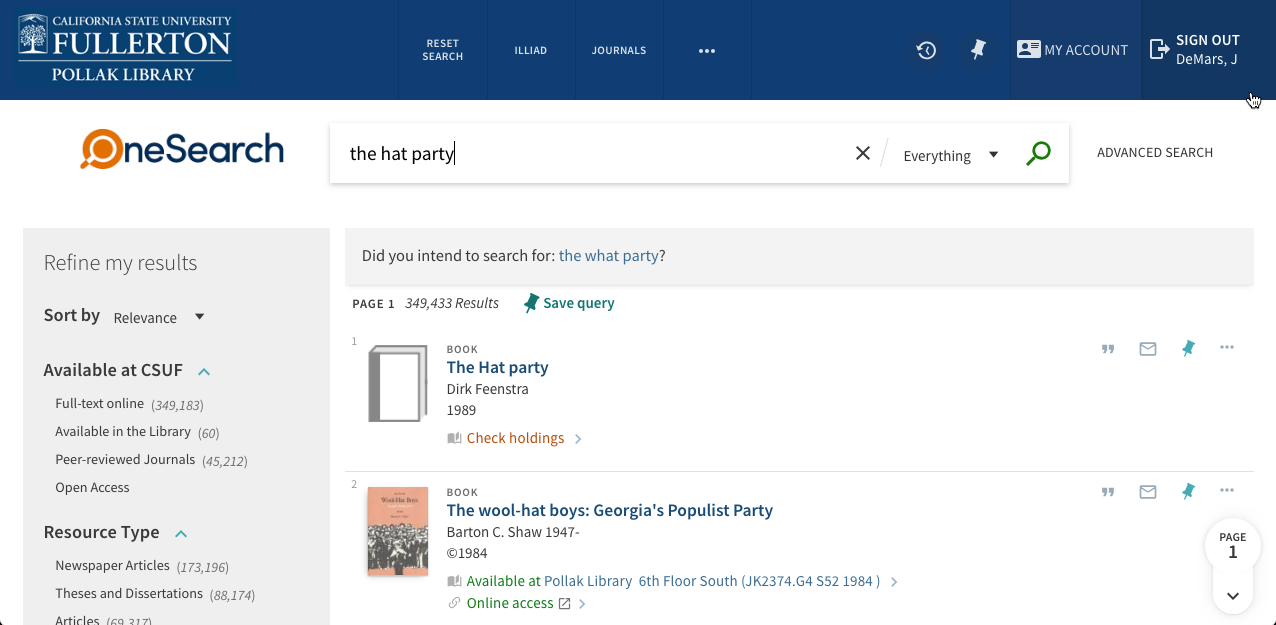 Were you able to tell which CSU owns a copy of “The Hat Party”?
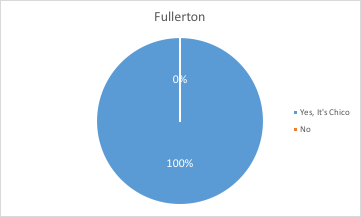 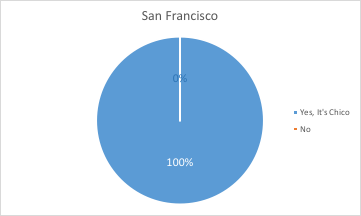 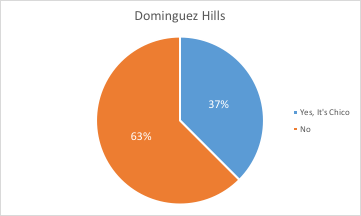 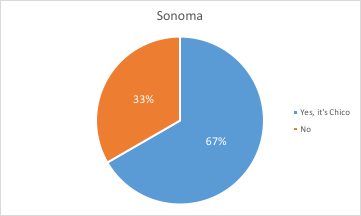 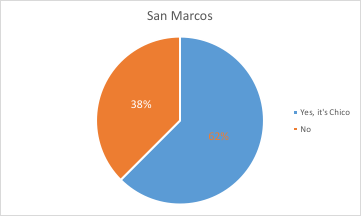 How do users find that?
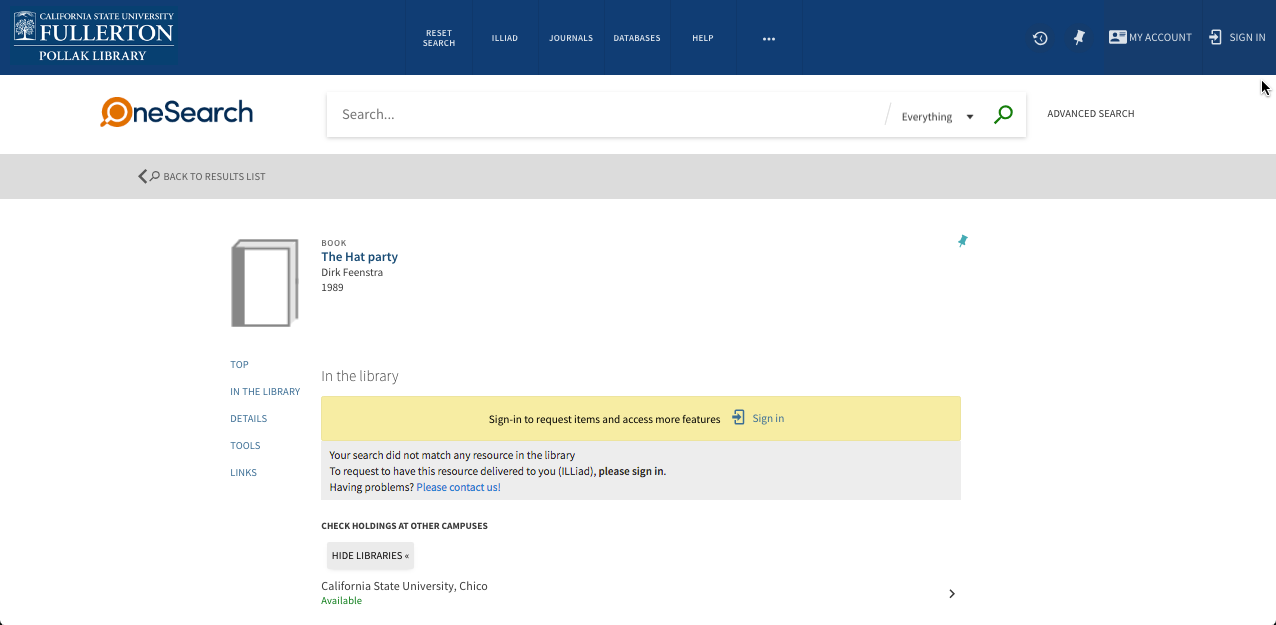 If you found “The Hat Party” are you able to request it from another library?
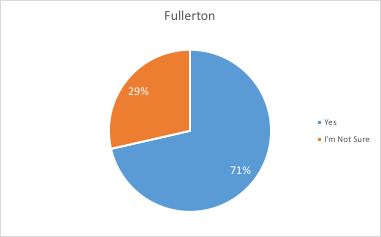 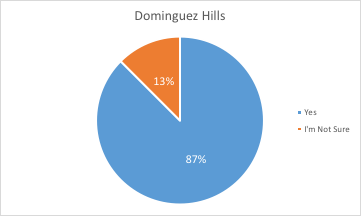 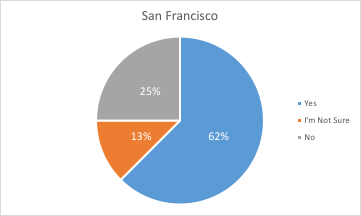 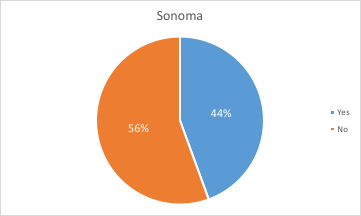 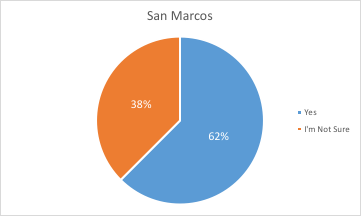 How do we help people figure this out?
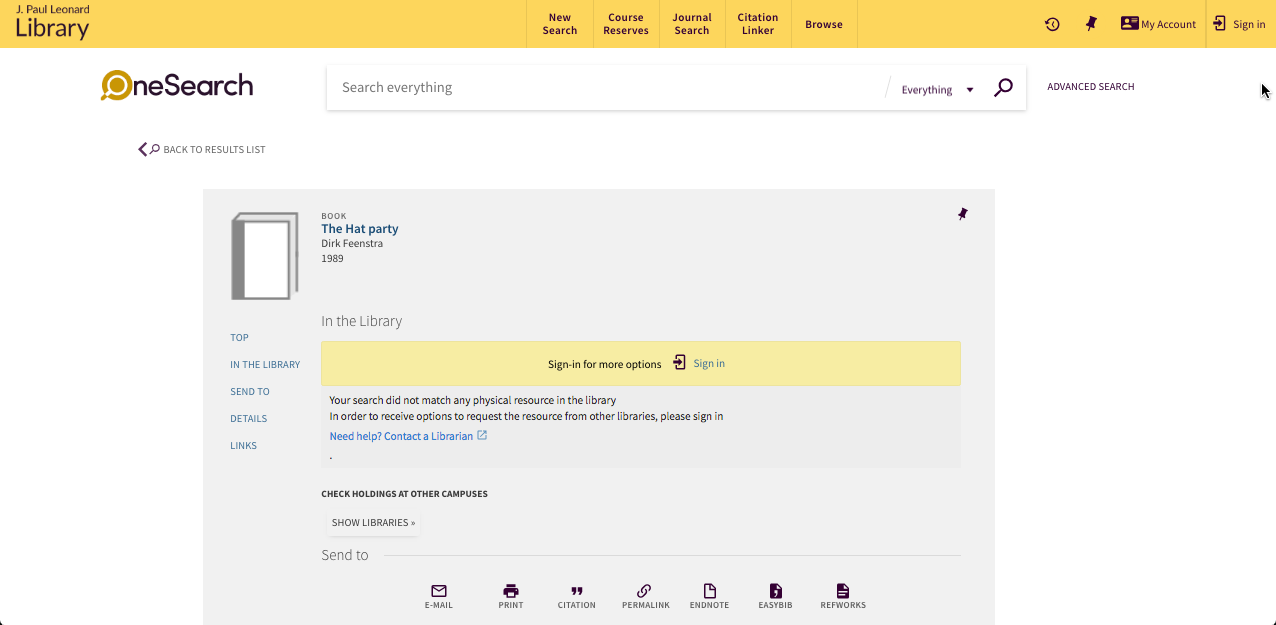 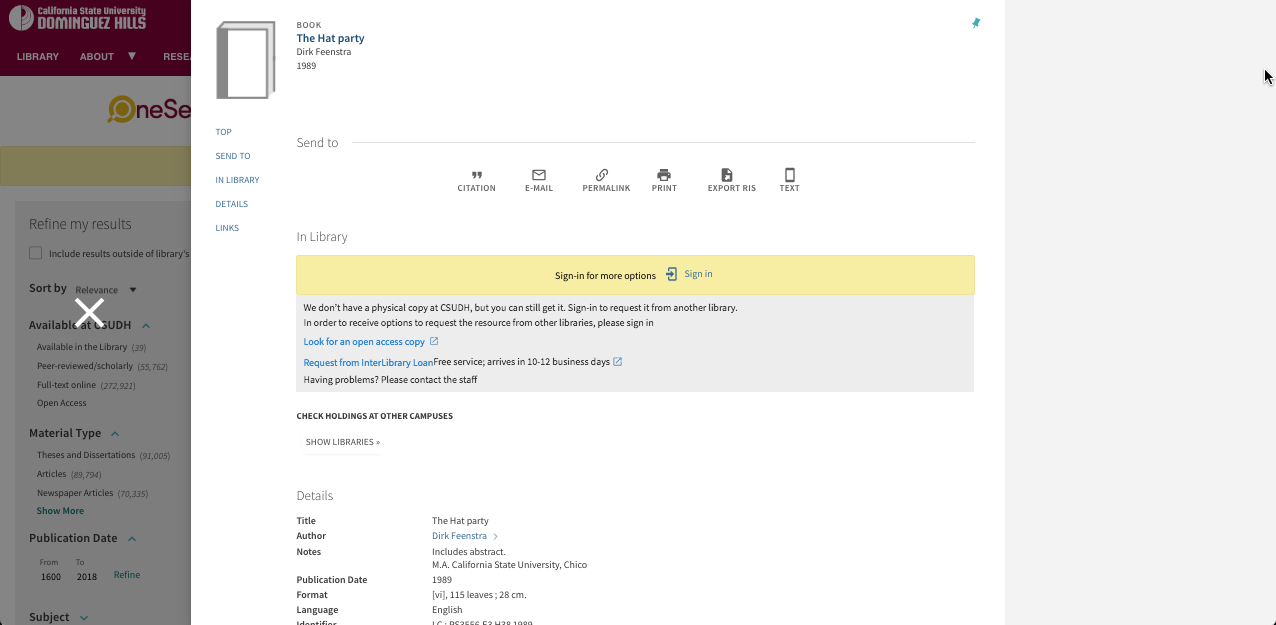 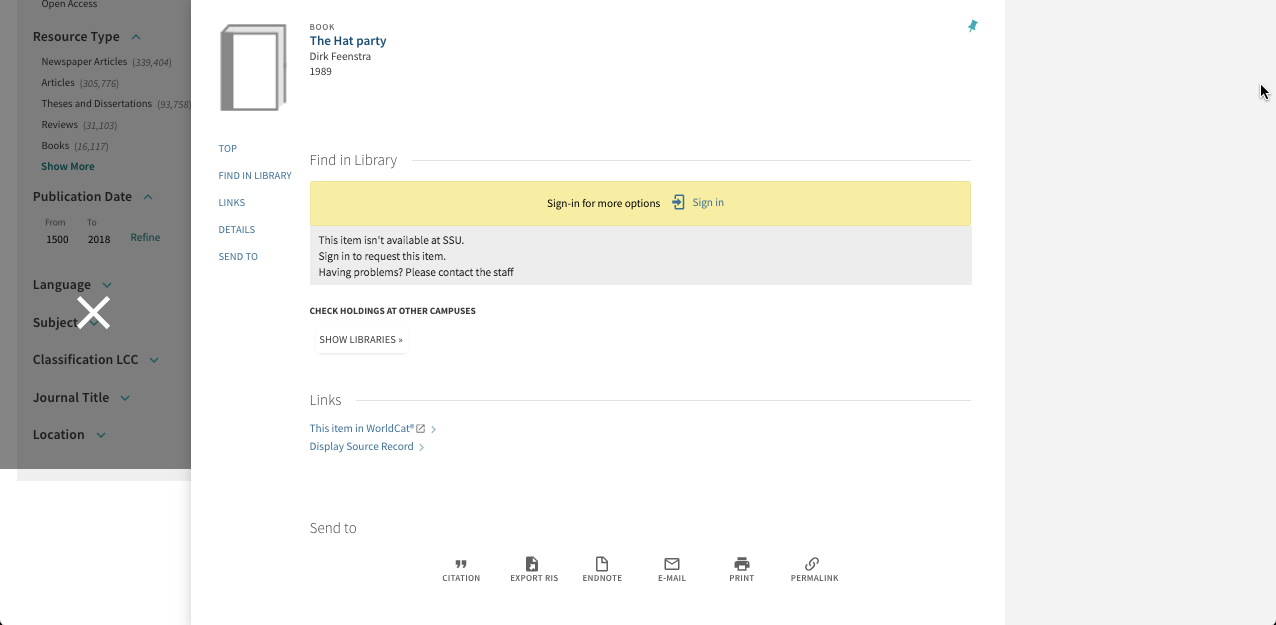 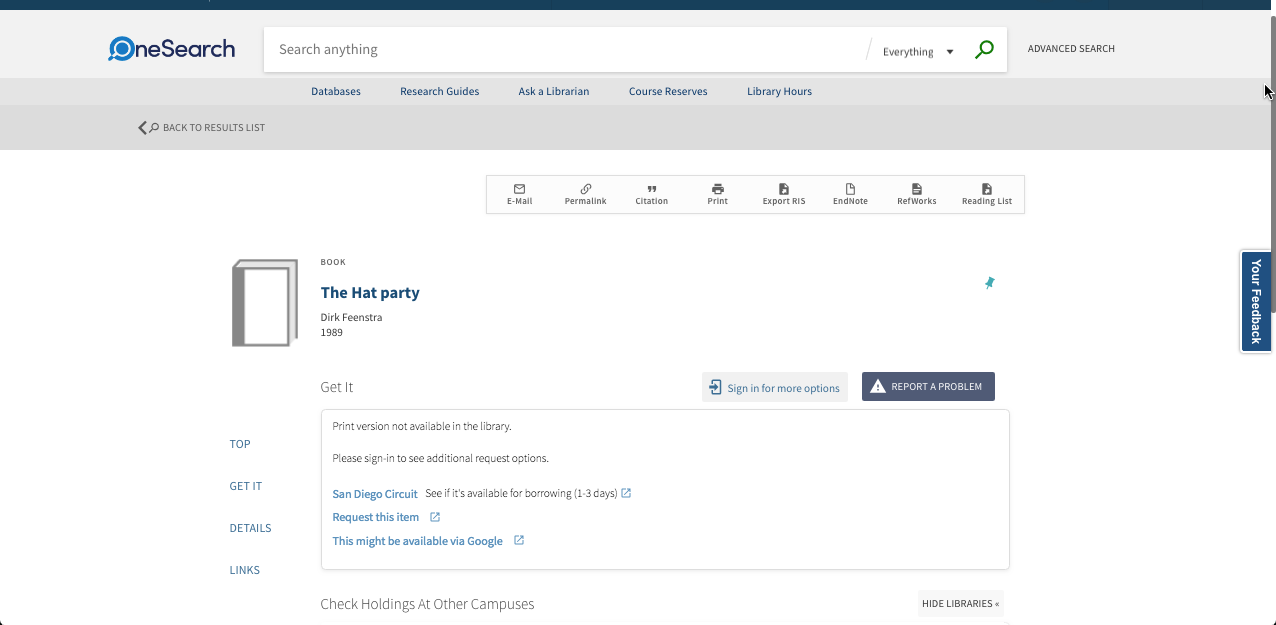 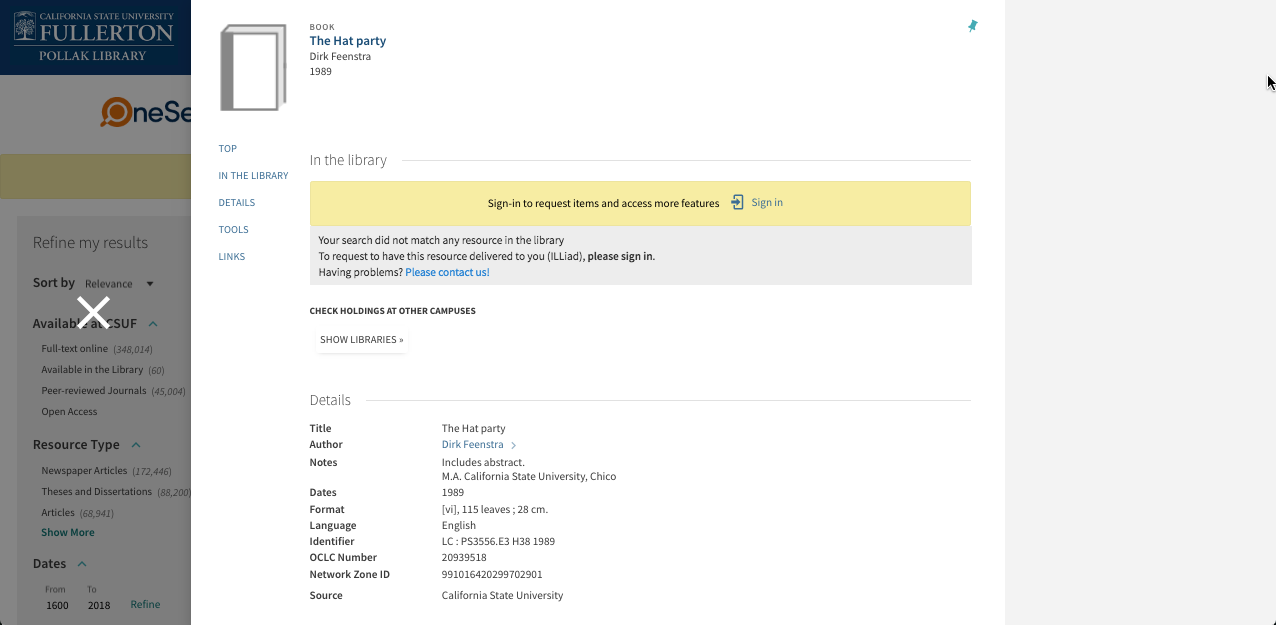 Can you find a peer reviewed journal article on the Pacific Ocean garbage patch?
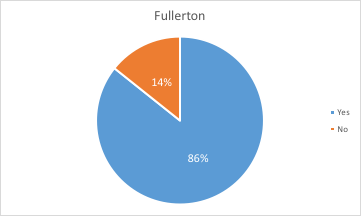 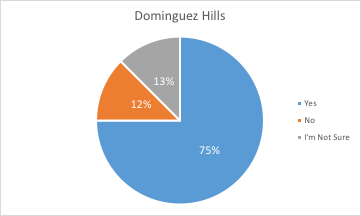 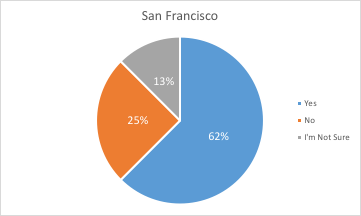 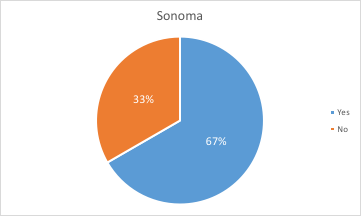 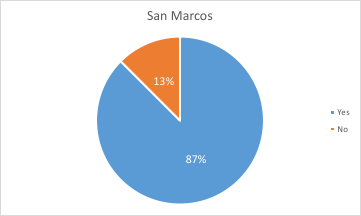 What did users see?
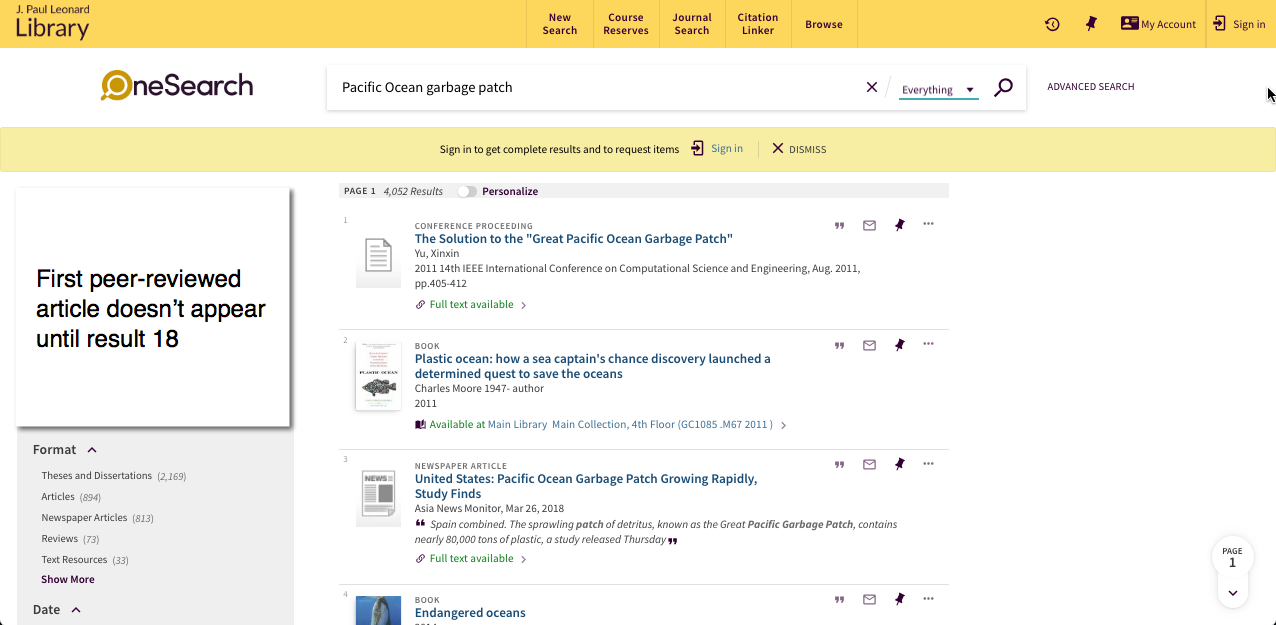 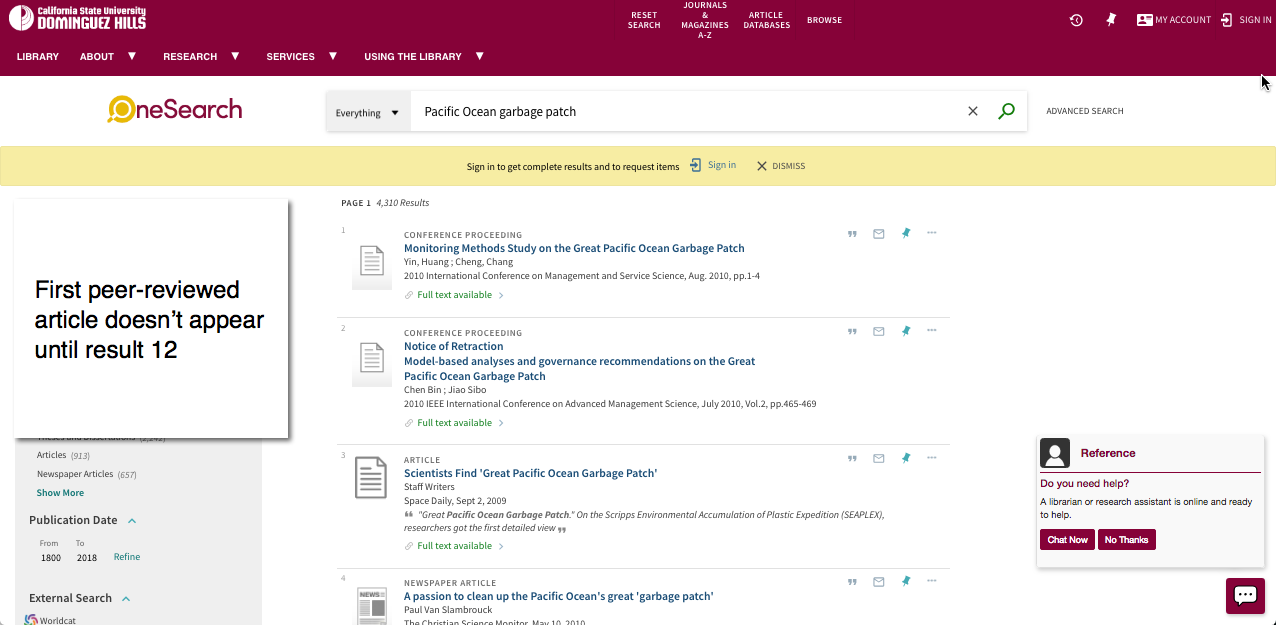 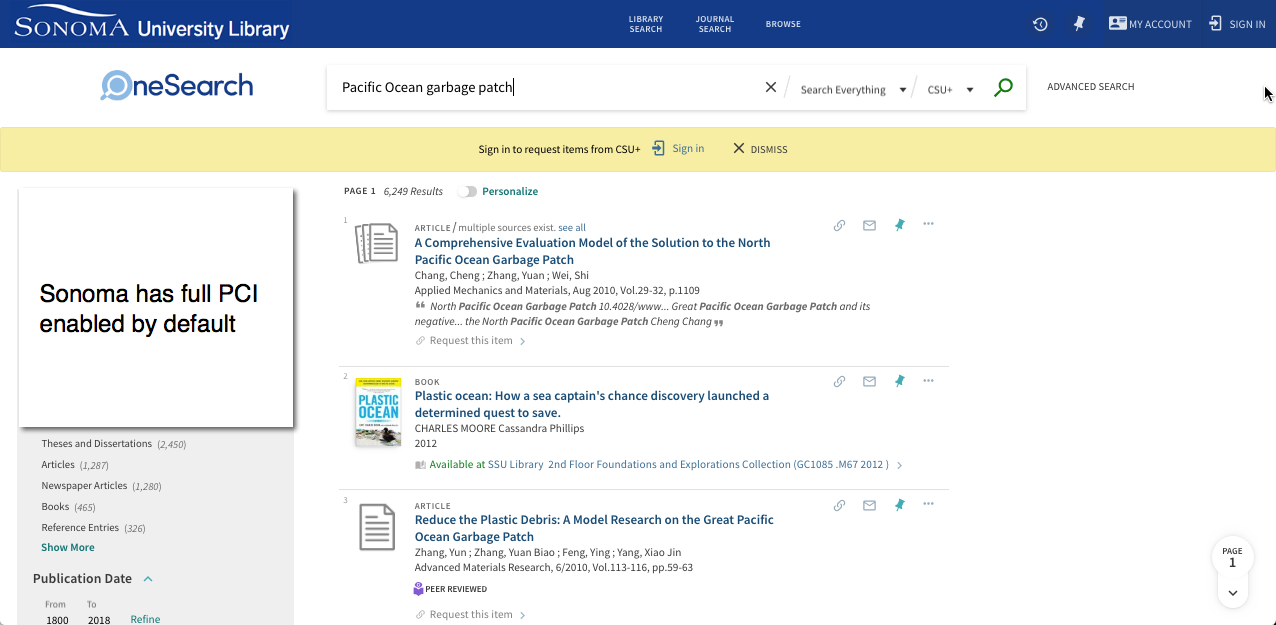 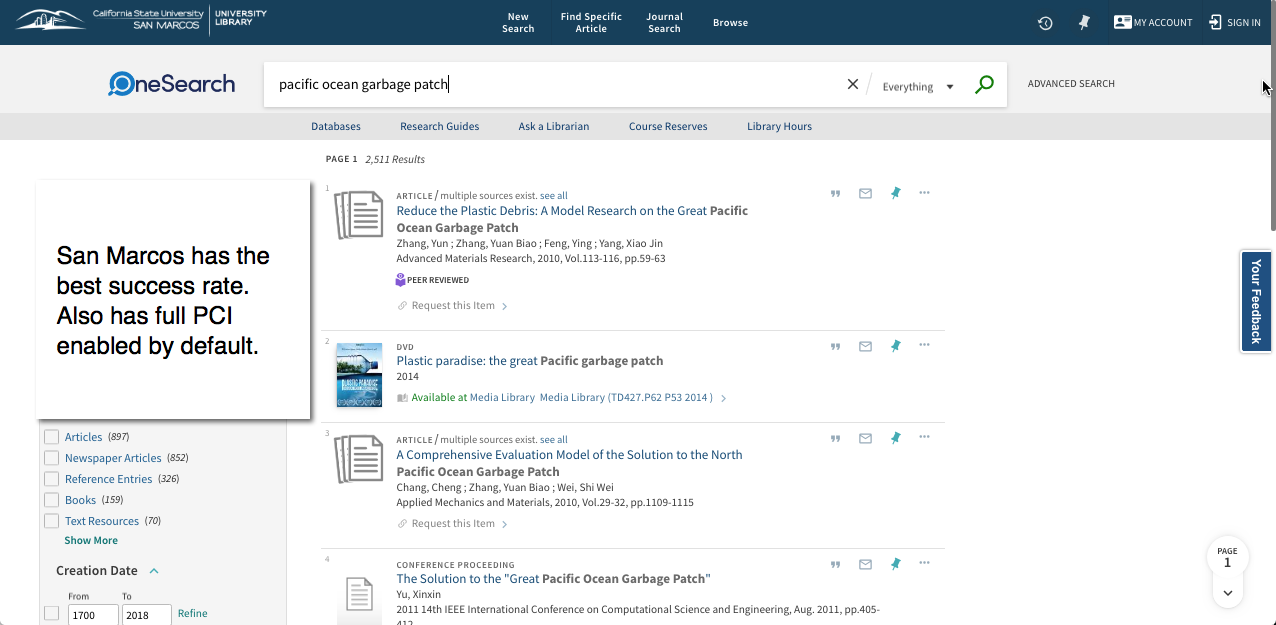 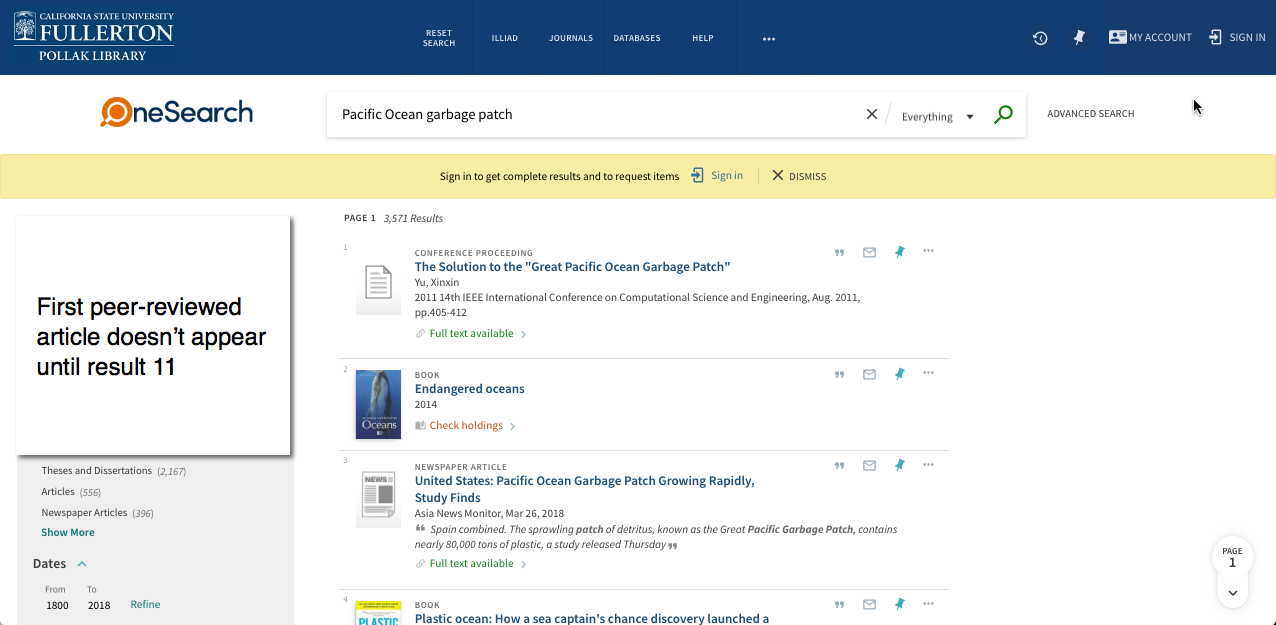 If you found the article, can you email it to yourself using OneSearch?
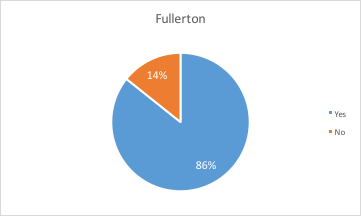 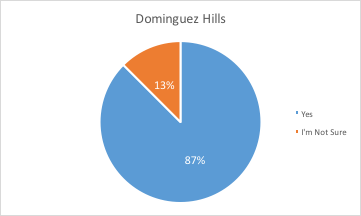 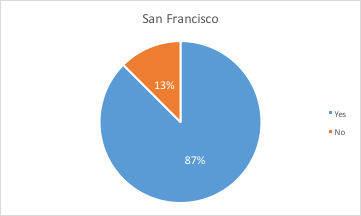 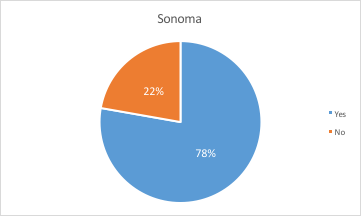 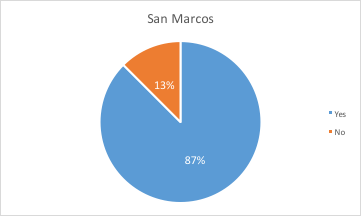 This was a question about options
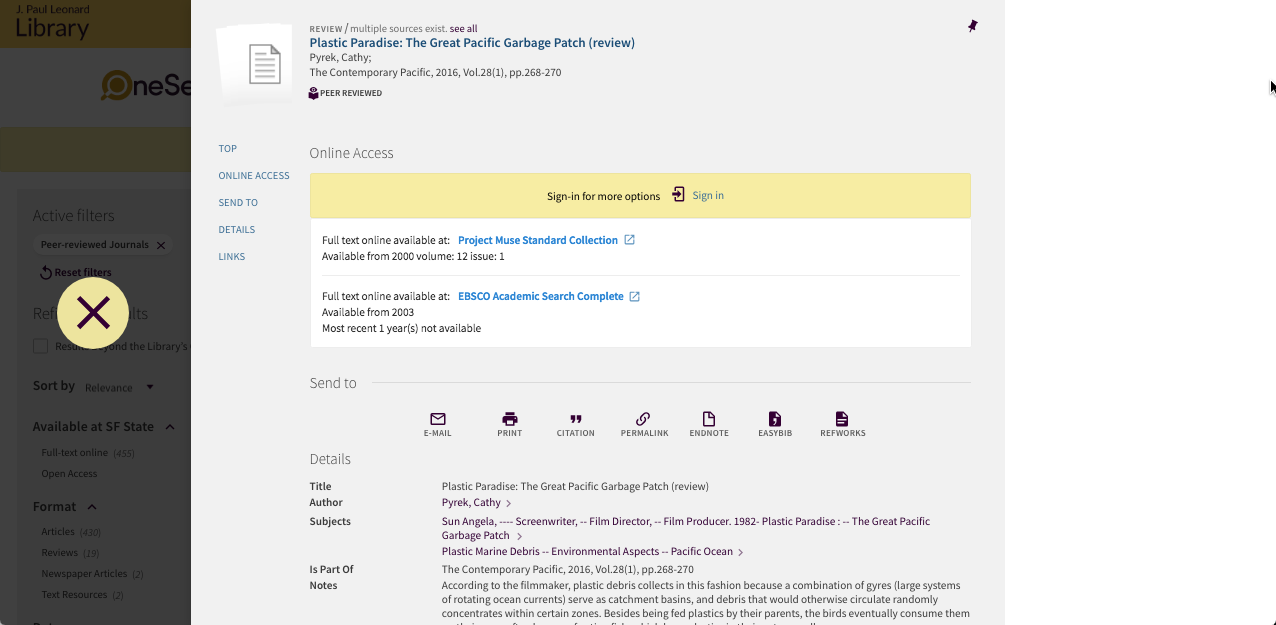 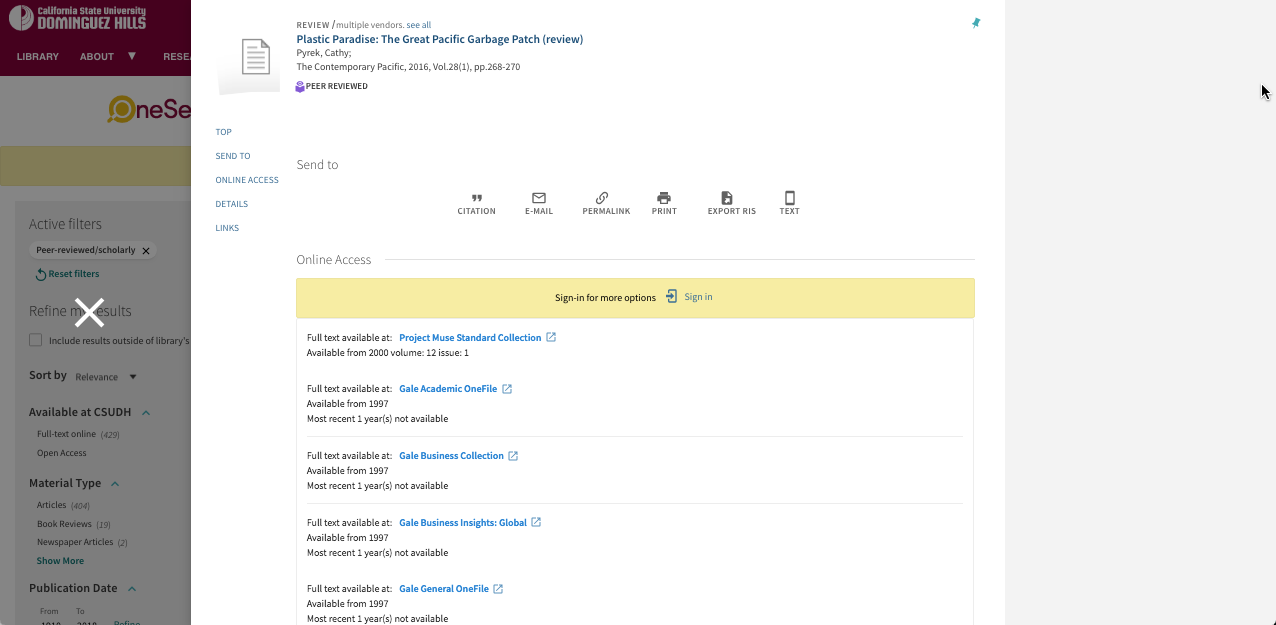 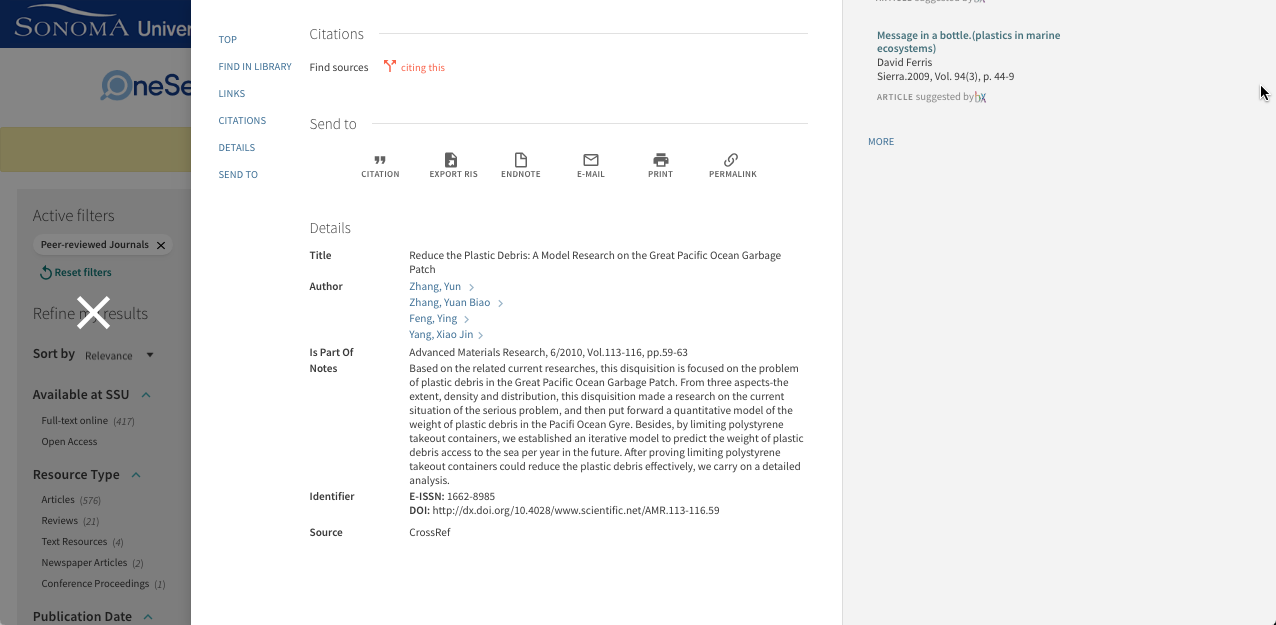 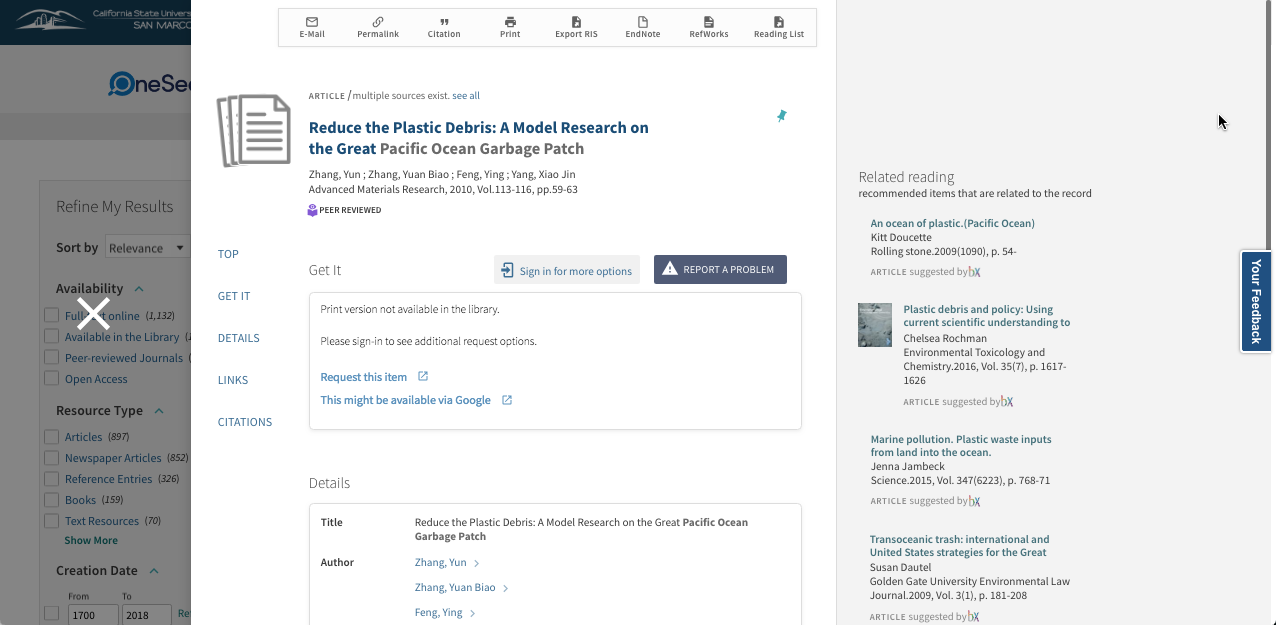 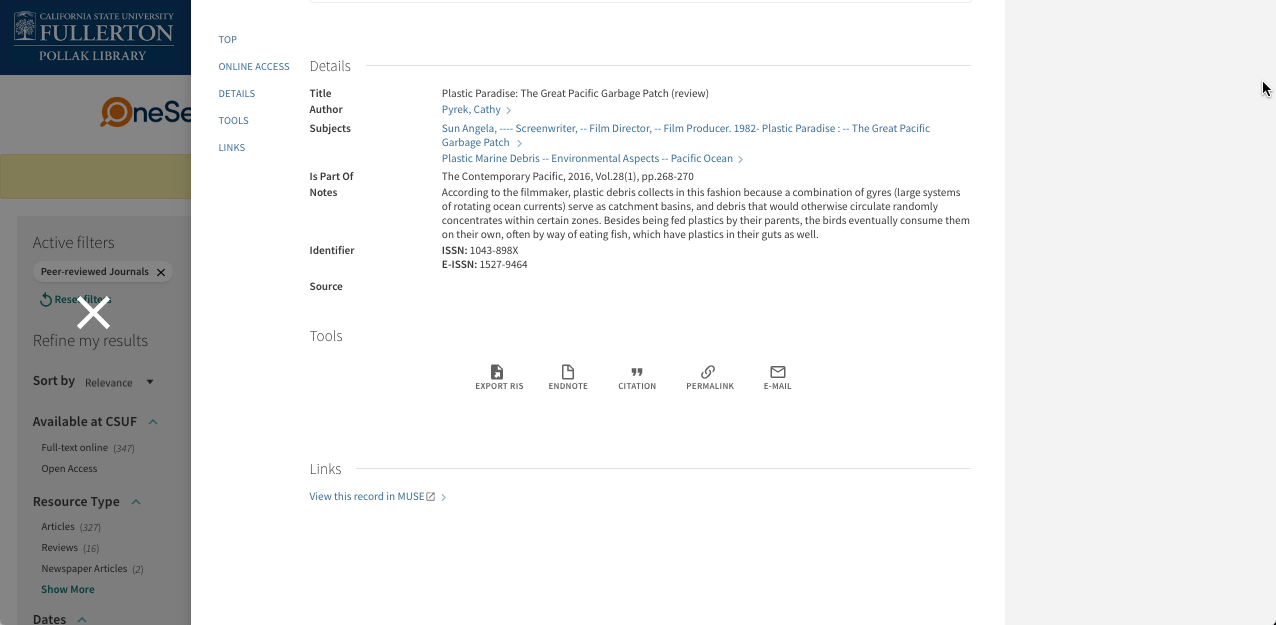 Can you find the journal titled Criminal Justice Abstracts?
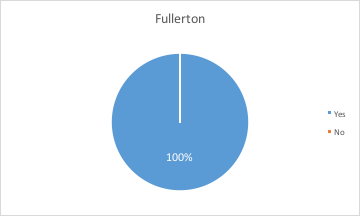 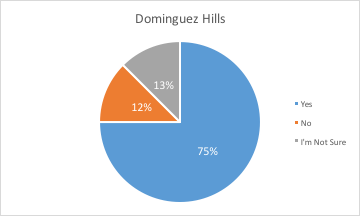 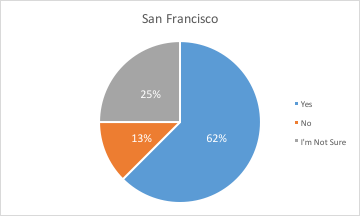 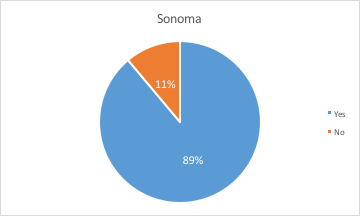 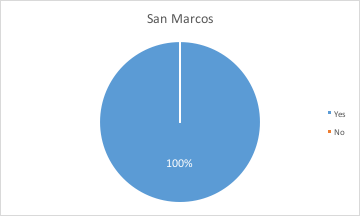 What did they see?
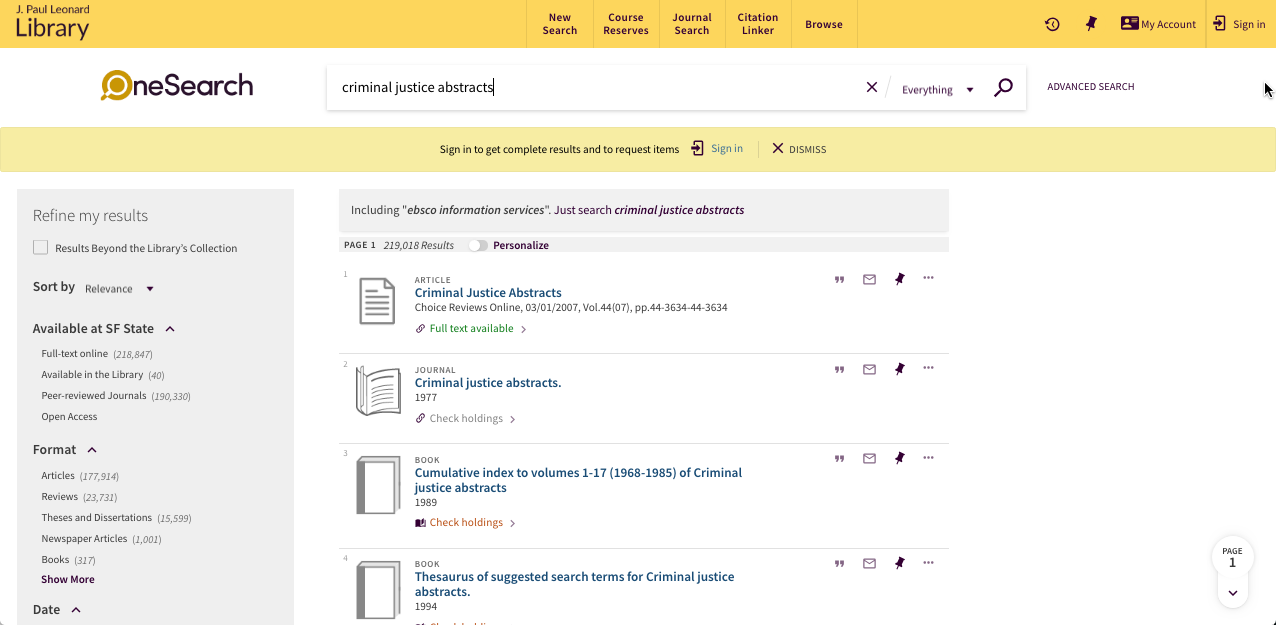 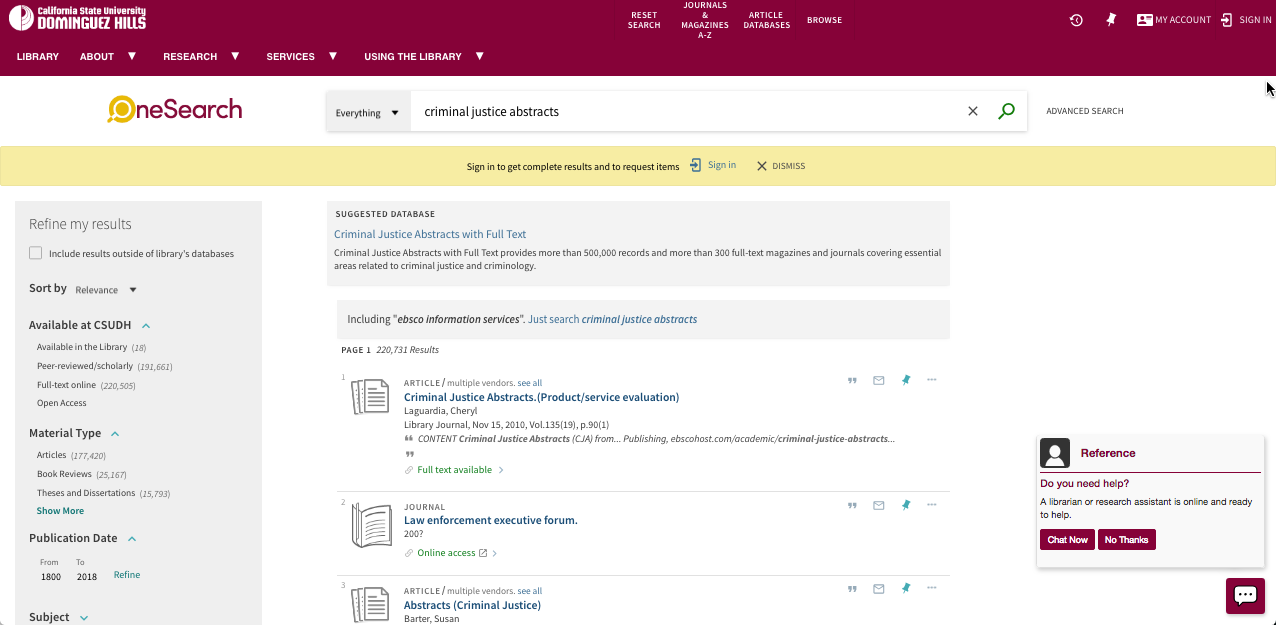 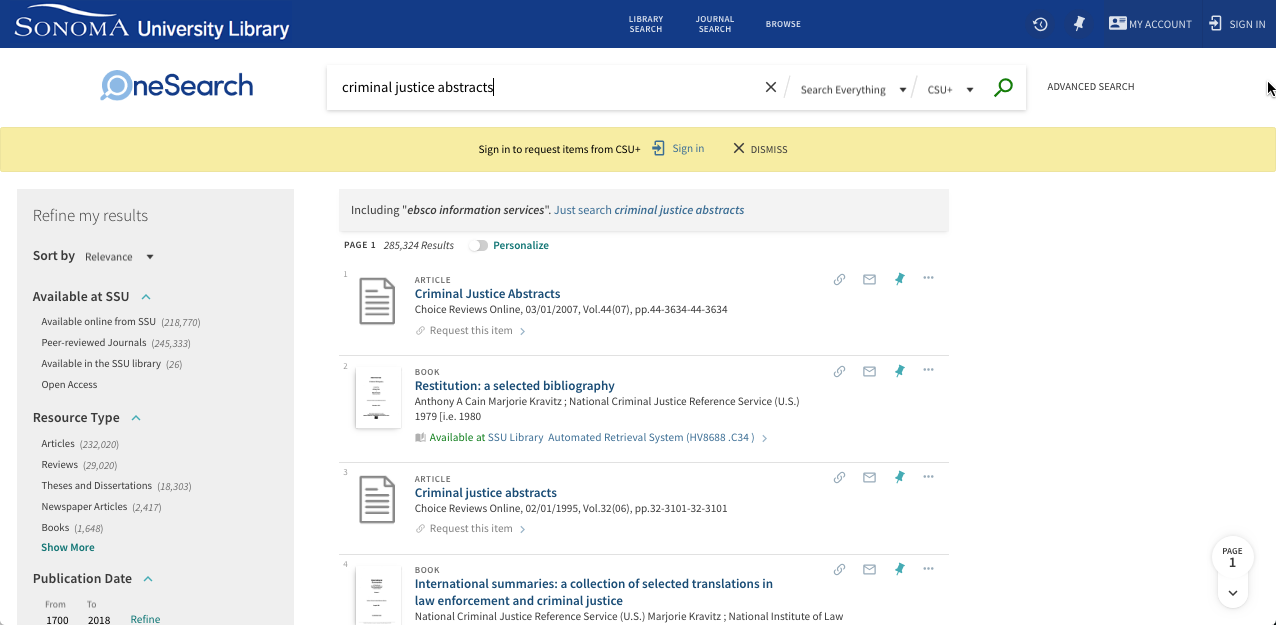 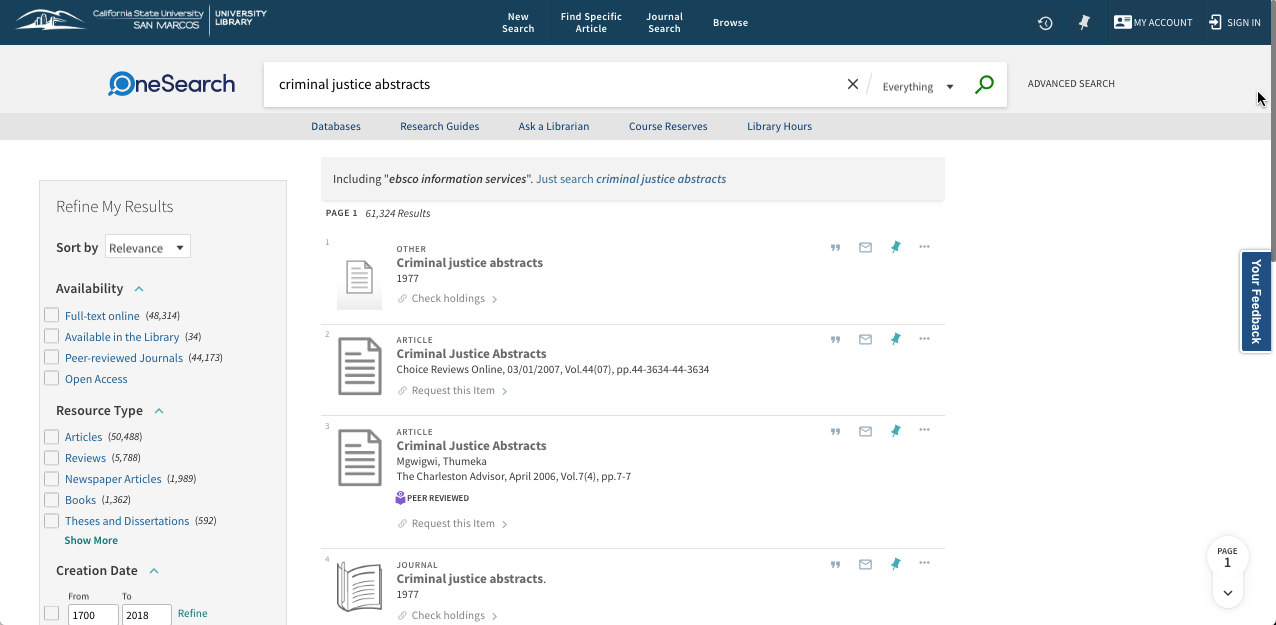 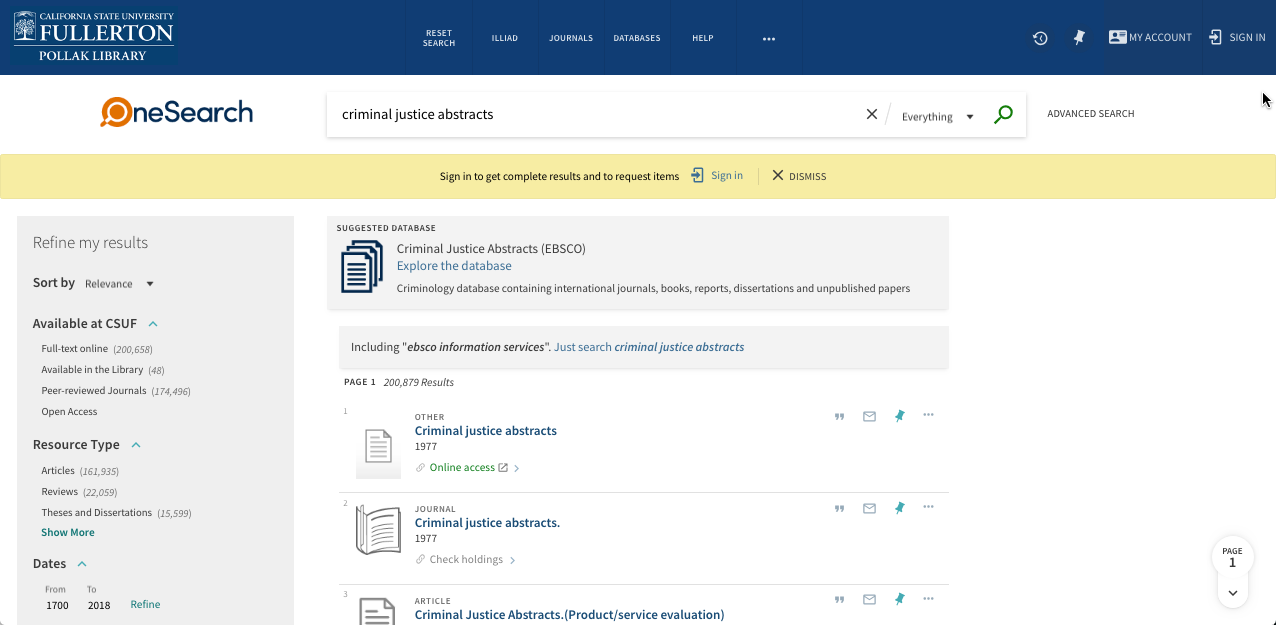 Can you find a copy of the article “Stress During Residency Training”?
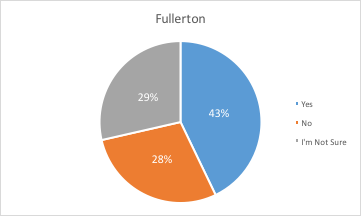 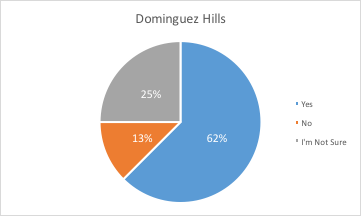 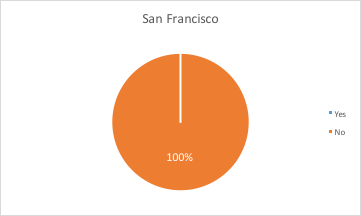 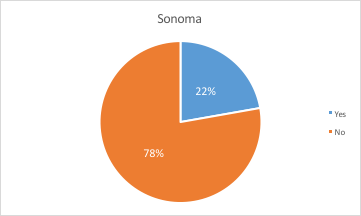 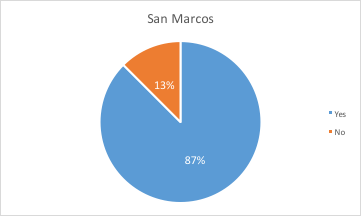 How can they find this when we don’t have it?
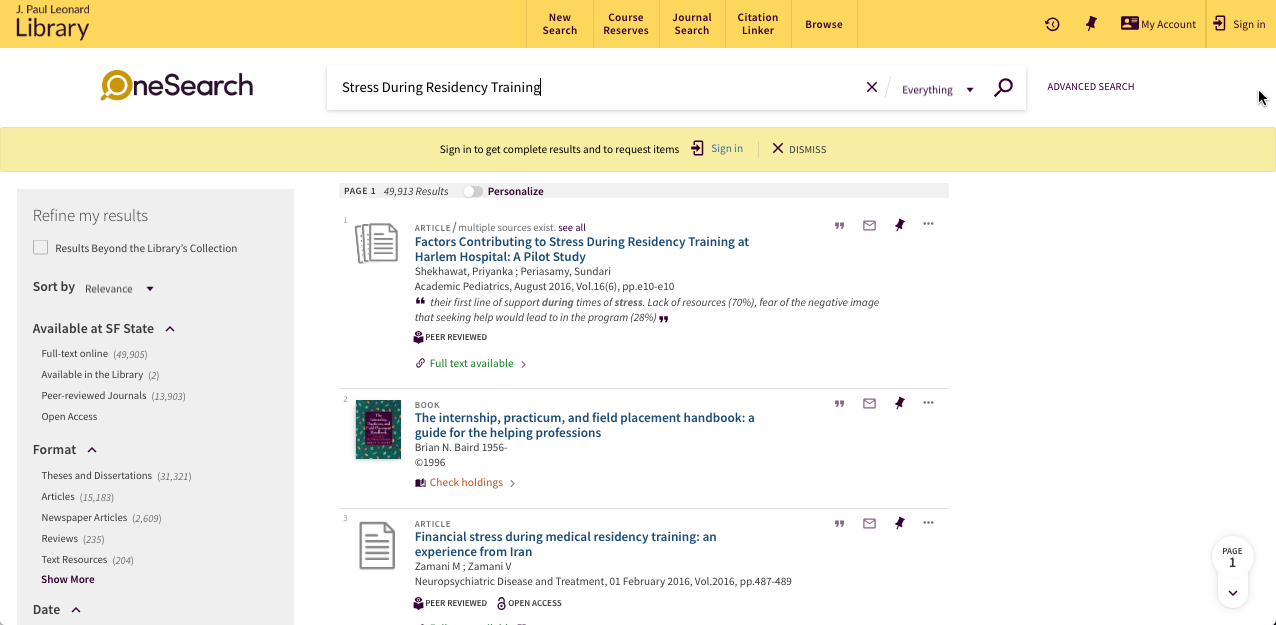 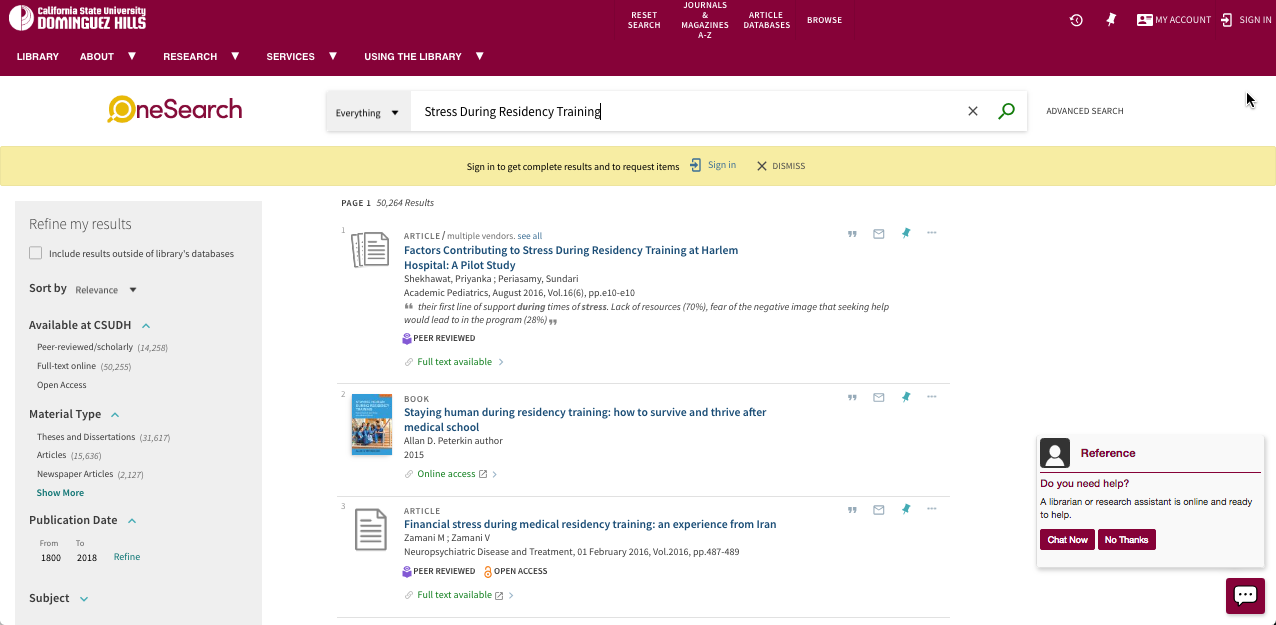 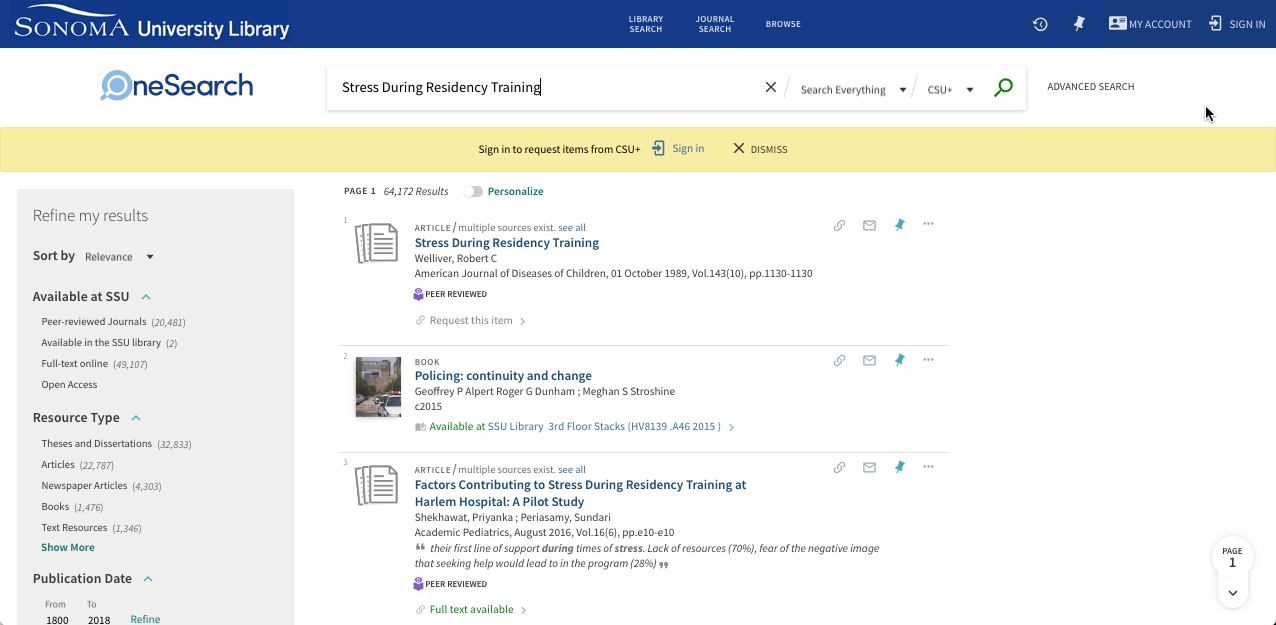 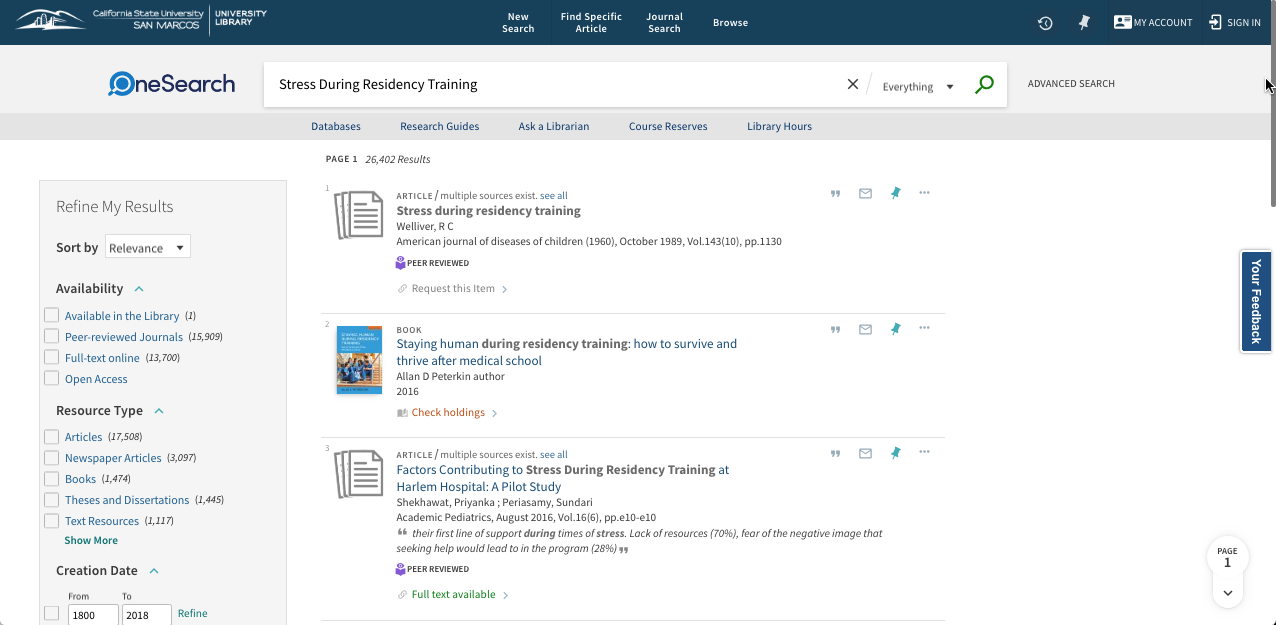 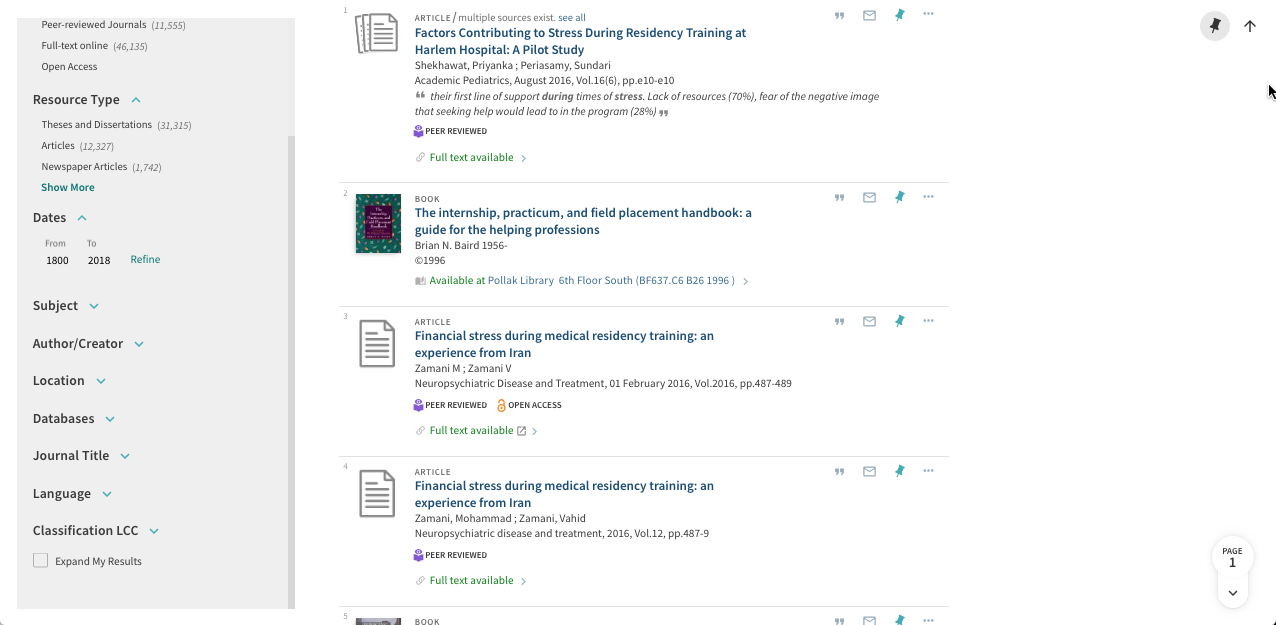 If you found a copy of the article, can you request it from another library?
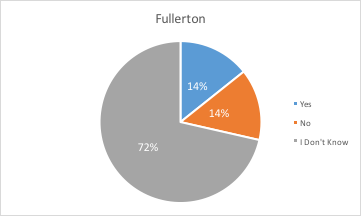 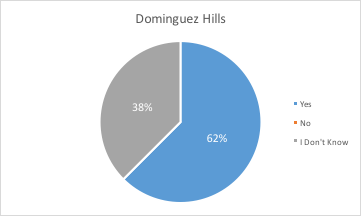 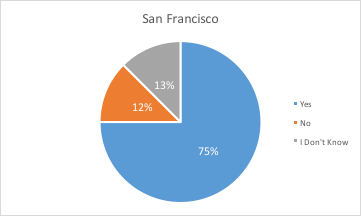 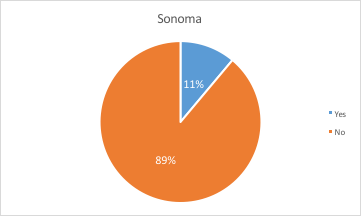 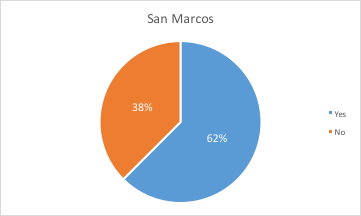 How do they order something?
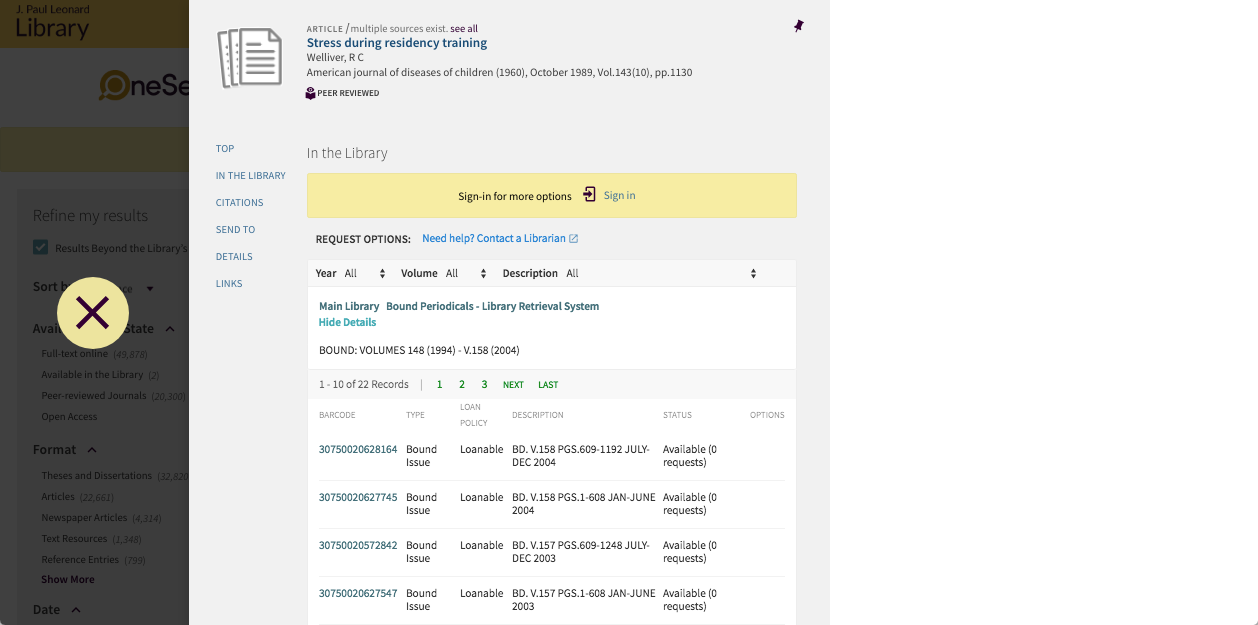 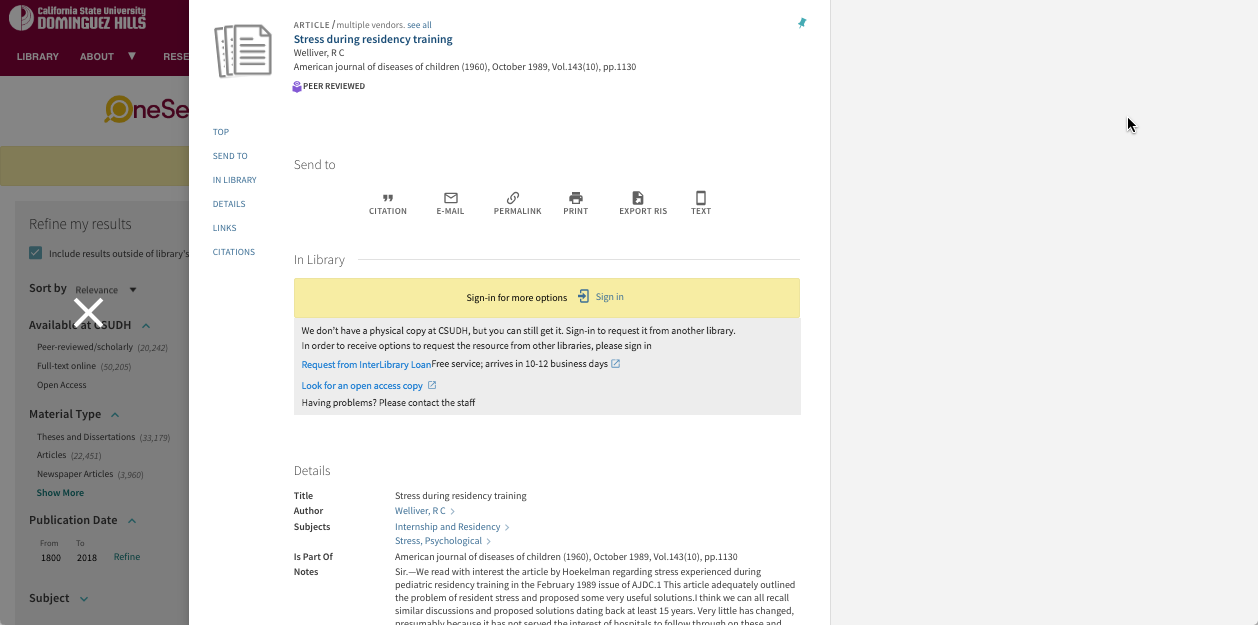 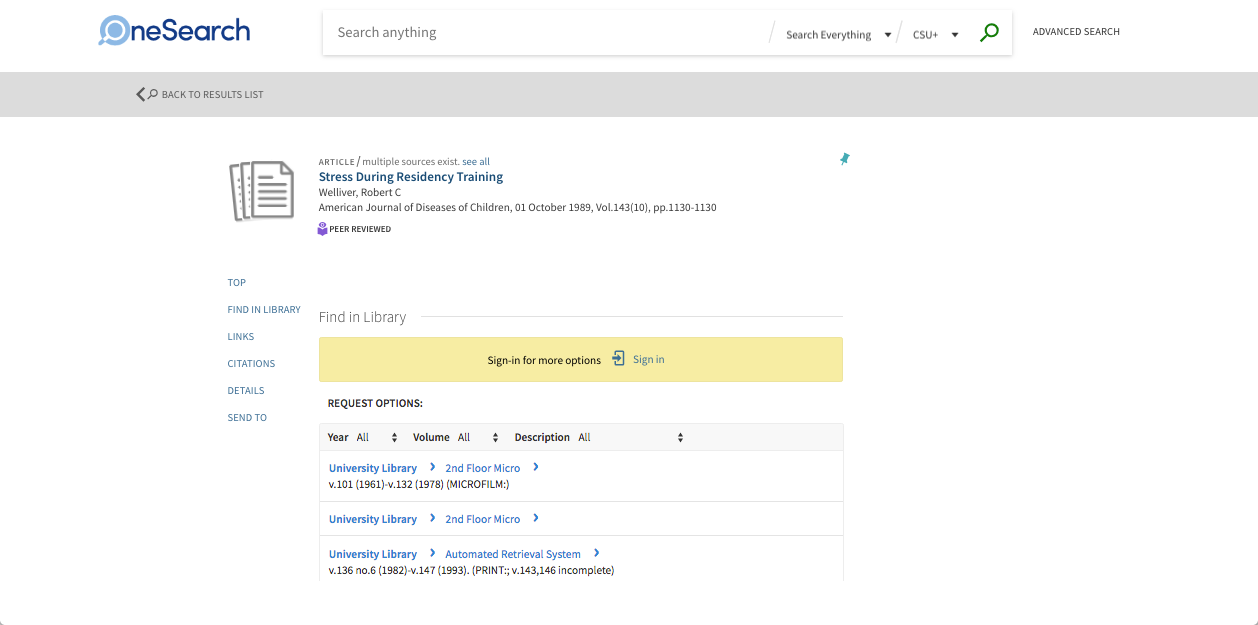 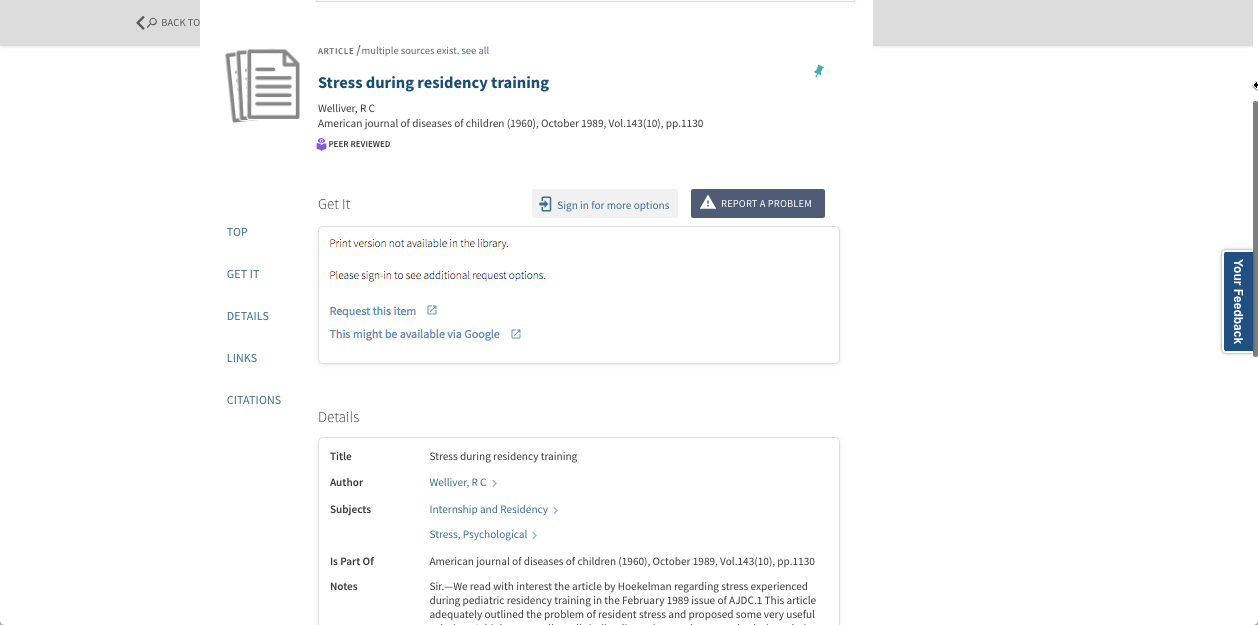 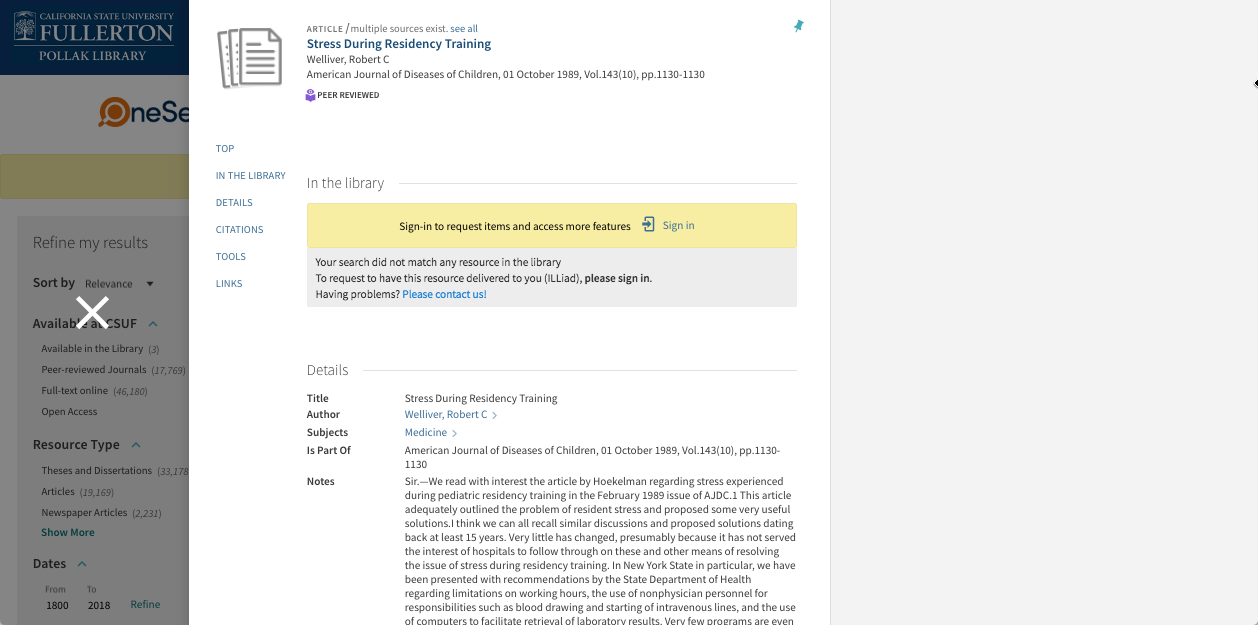 OneSearch provides you a way to check your library account. Can you find and check your account?
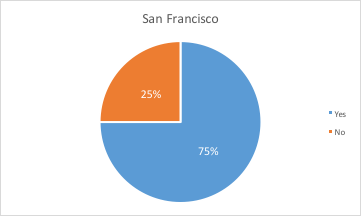 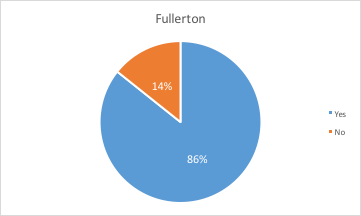 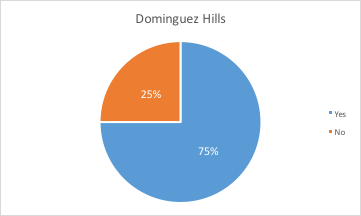 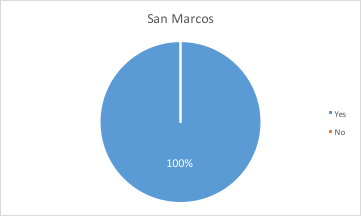 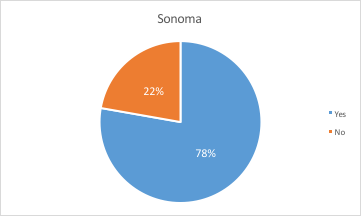 How do they log in?
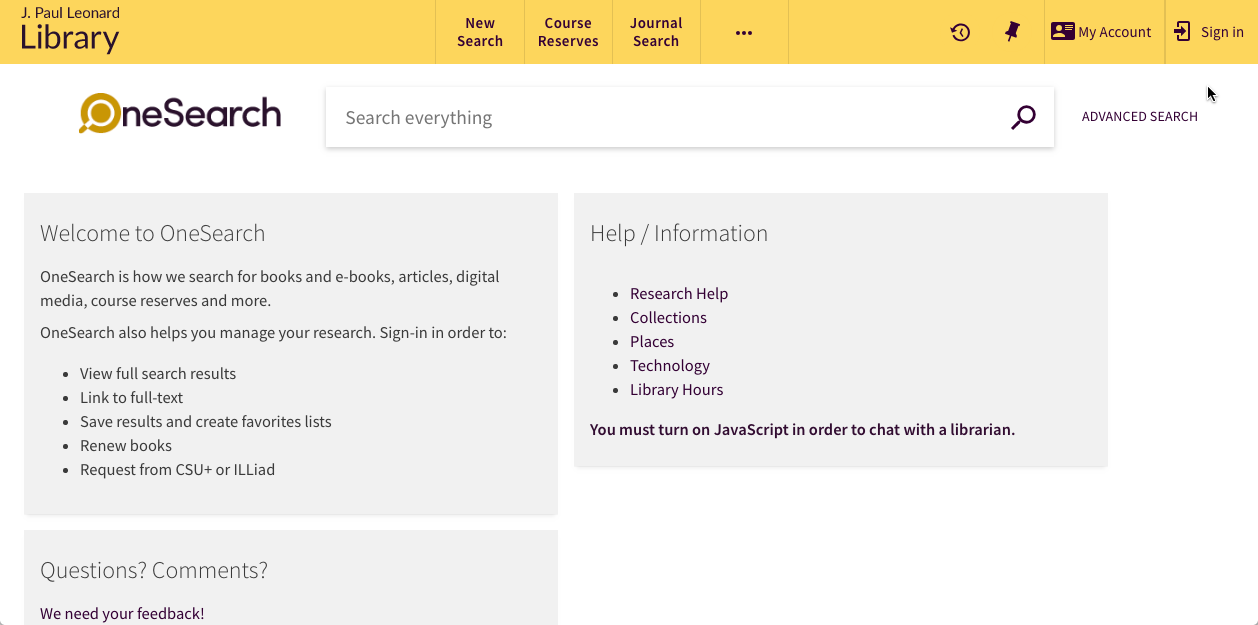 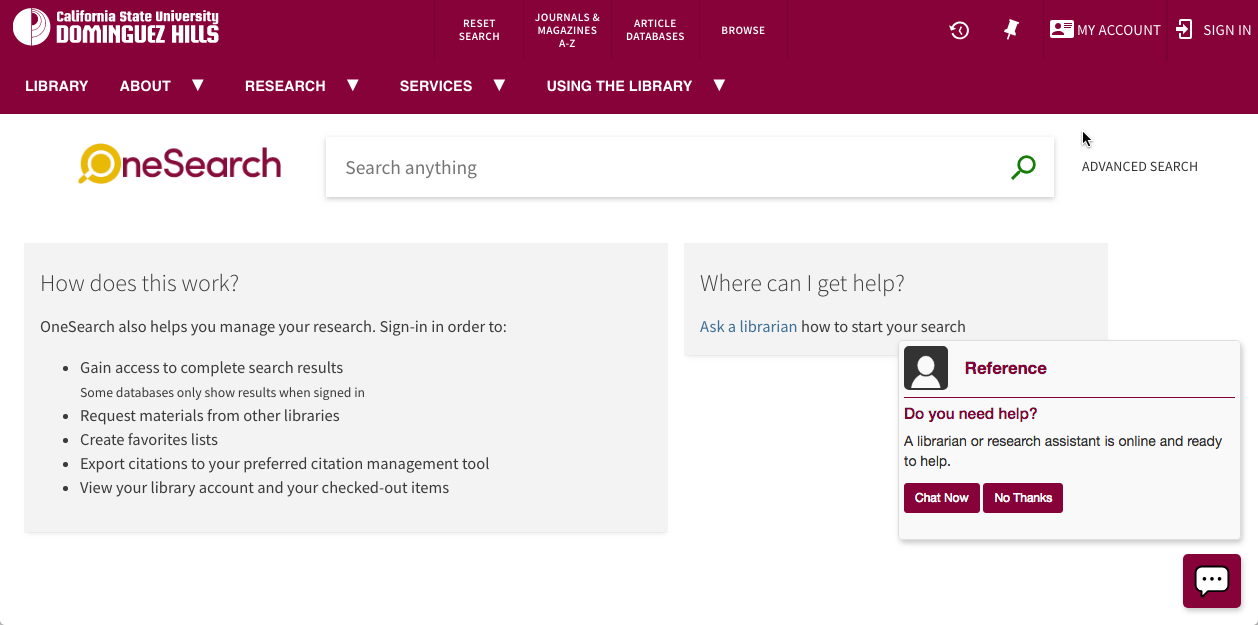 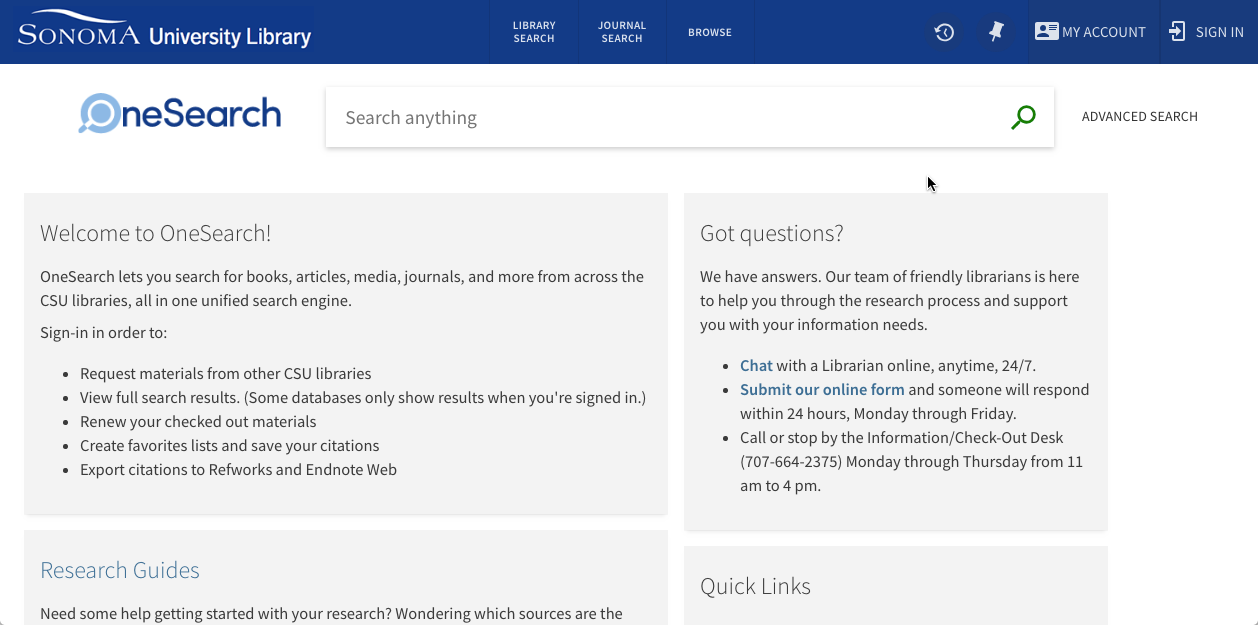 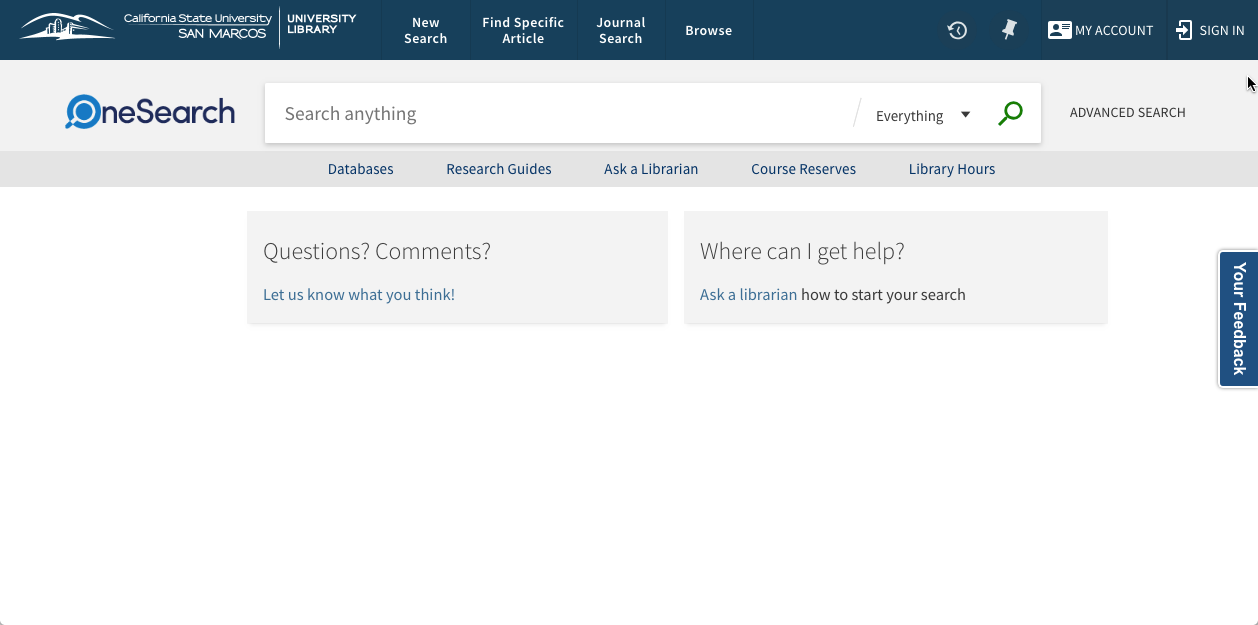 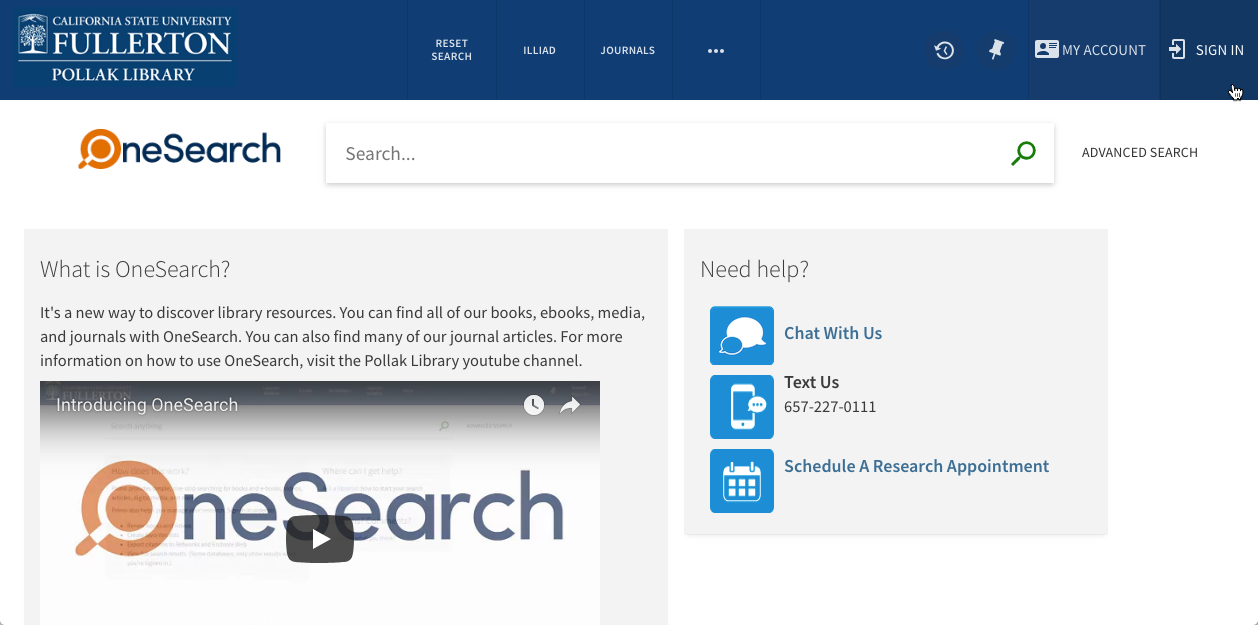 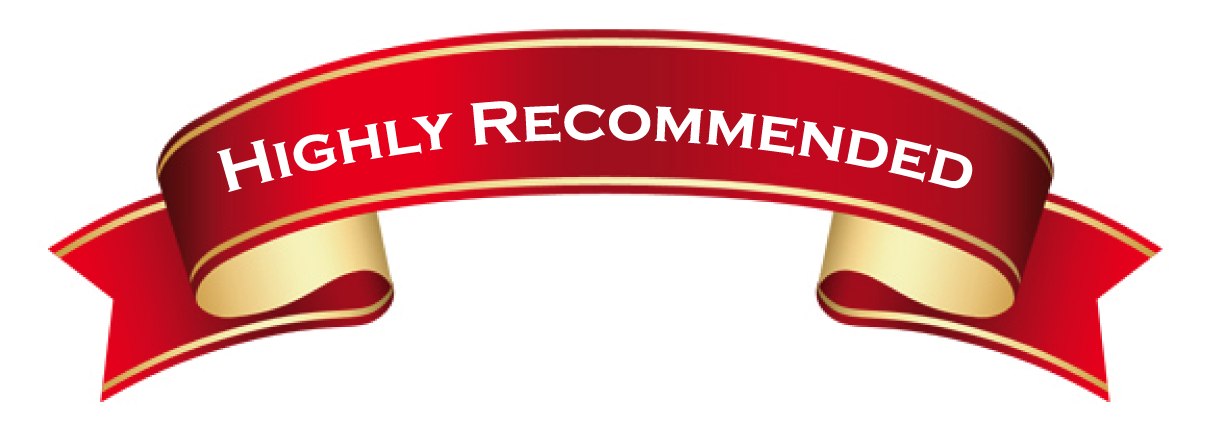 Alright, so what do we do now?
Enable all books in CSU+ to appear by default
Enable full PCI by default
Modify existing default wording so that it makes more sense to users
Think about Newspapers
Questions?
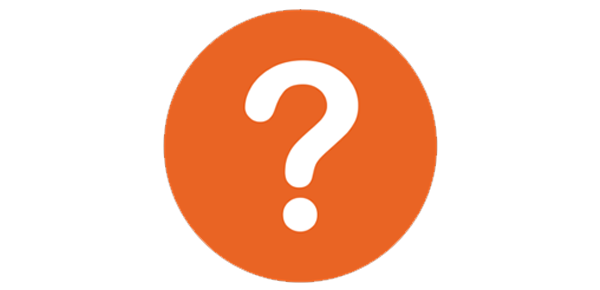 Mike DeMars
CSU Fullerton
mdemars@fullerton.edu
Zach Williams
Cal Poly Pomona